EE 350 / ECE 490Analog Communication Systems
Ch. 17 – Television
R. Munden - Fairfield University
4/20/2010
1
Objectives
Develop an understanding of a digital television system, including HDTV, SDTV, MPEG2, AC-3, and 8VSB
Develop an understanding of digital television transmission, reception, and monitoring
Describe the operation of a TV system, including the separation of audio and video functions
Explain the interlaced scanning process and transmitter/receiver synchronization
Calculate the effect between resolution and bandwidth
Describe the operation of a receiver using a detailed block diagram
Explain the basis of adding color without adding additional bandwidth to the signal
Describe the color CRT construction and operation
Analyze the audio system when the stereo sound feature is included
Explain the steps for troubleshooting a receiver system logically
4/20/2010
R. Munden - Fairfield University
2
17-1 Introduction
Developed in the 1920’s
Feasible 1930’s
Broadcasting 1940’s

One of the most powerful developments in communications, impacting nearly everyone’s life.
17-2 Digital Television
Basics of Digital Television: Video Signal
Basics of Digital Television: Audio Signal
Basics of Digital Television: Transmission
8VSB Exciter
Basics of Digital Television: Reception and Coverage
Screen Ratio
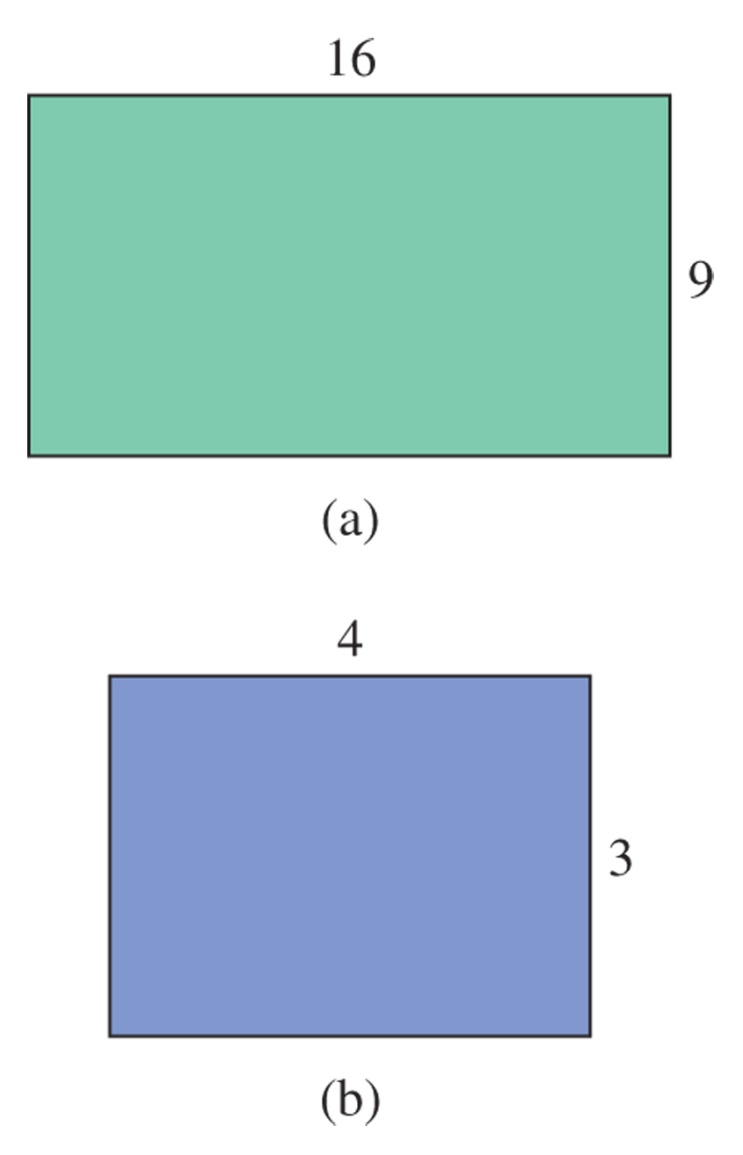 ATSC allows transmission of HDTV in the 16x9 screen format.
Digital Standard Definition Television (SDTV) is also supported allowing for transmission of programming in the 4x3  format at NTSC comparable resolution
Digital Video Signal
ITU-R 601 4:2:2 is used to sample analog component video at 3.375 MHz base rate.
10 bit sampling is used.
This results in a total of 270 Mbps of video data
MPEG2 compression is used to reduce that to less than 19 Mbps
Digital Audio
ATSC mandates using Dolby AC-3
This give 5.1 channels (5x 20kHz + 1x 120Hz)
Total is 5.184 Mbps
Compressed to 384 kbps data stream
Digital Transmission
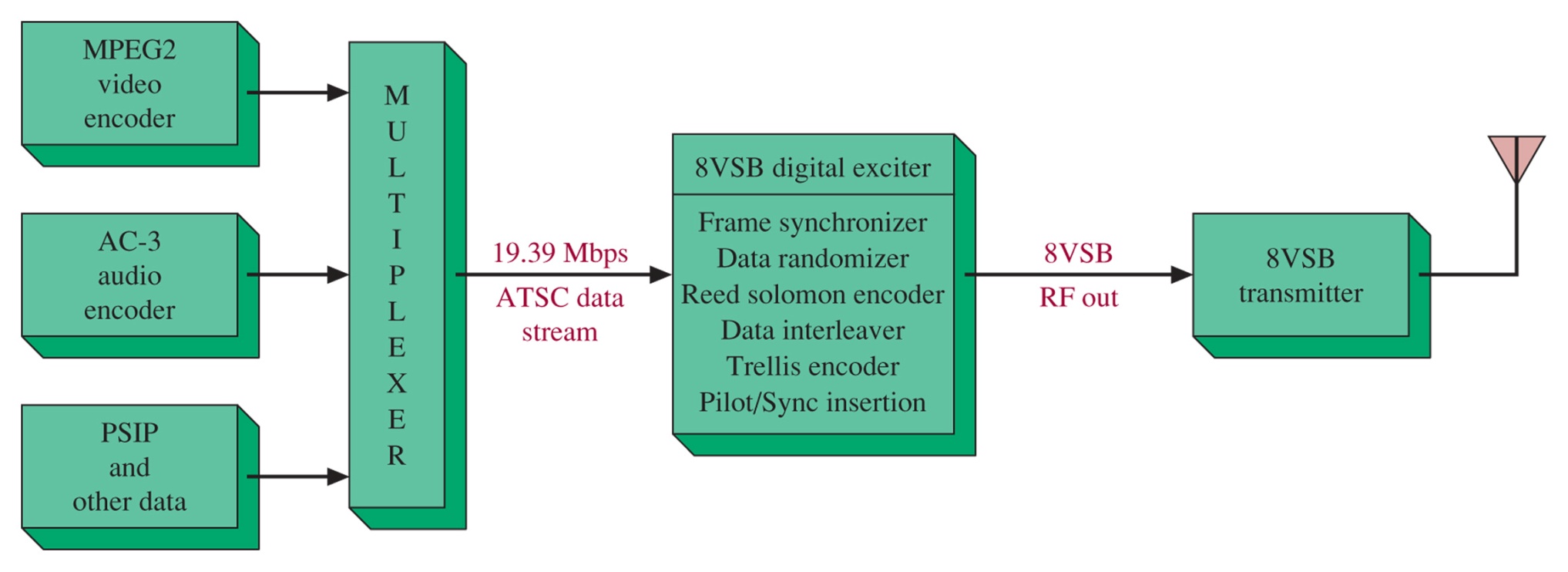 Figure 17-2   A block diagram of the ATSC digital transmission system.
Compressed MPEG2 video, AC-3 audio, and PSIP info are multiplexed into 19.39 Mbps data stream to feed the 8VSB exciter
8VSB
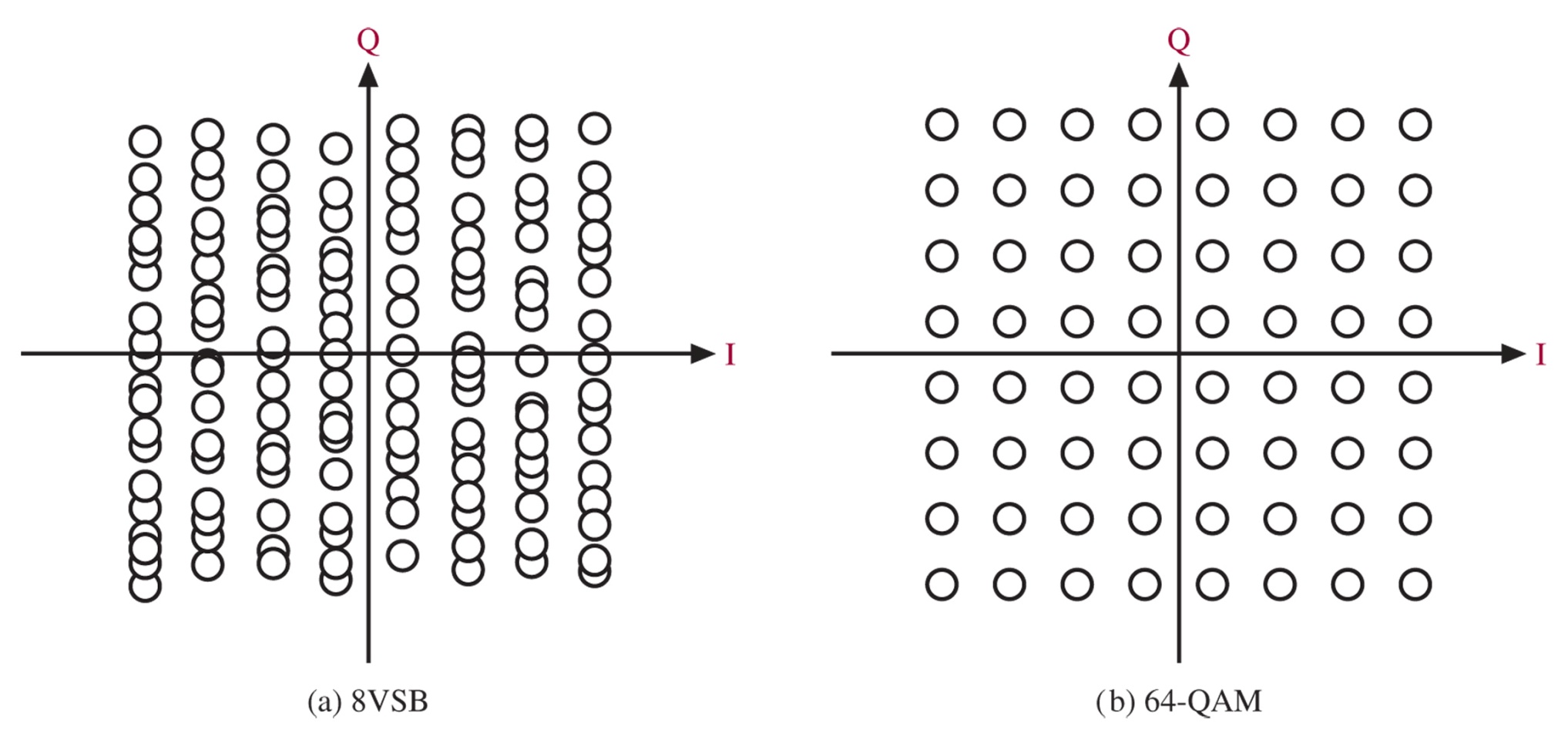 Figure 17-3   (a) The 8VSB and (b) the 64-QAM constellations. (Courtesy of Harris Broadcast.)
Similar to QAM.  Packs 3 bits into each “symbol” for transmission.  This requires transmitting one of 8 levels (8VSB).  The constellation looks similar to 64-QAM, but the receiver is simpler, and error rates are lower.
8VSB Exciter
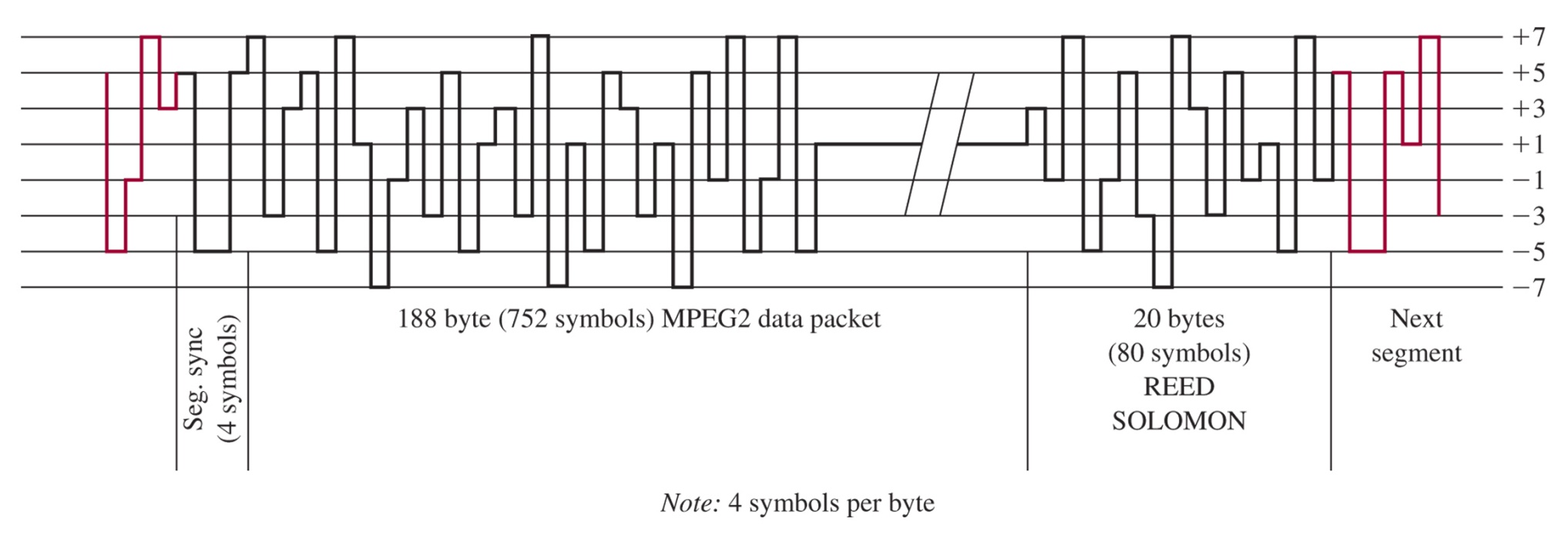 Figure 17-4   The 8VSB segment sync. (Courtesy of Harris Broadcast.)
Frame Sync
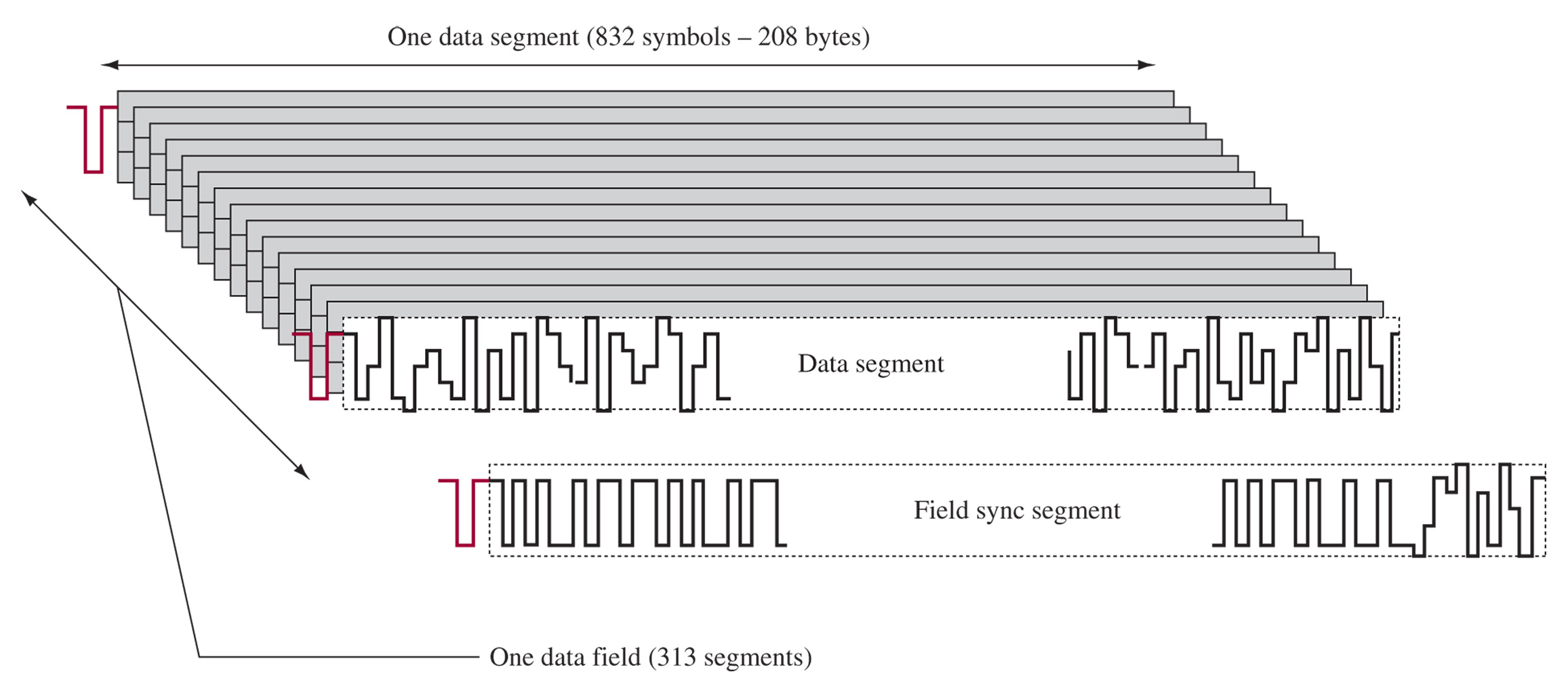 Figure 17-5   The 8VSB frame sync. (Courtesy of Harris Broadcast.)
Digital Reception
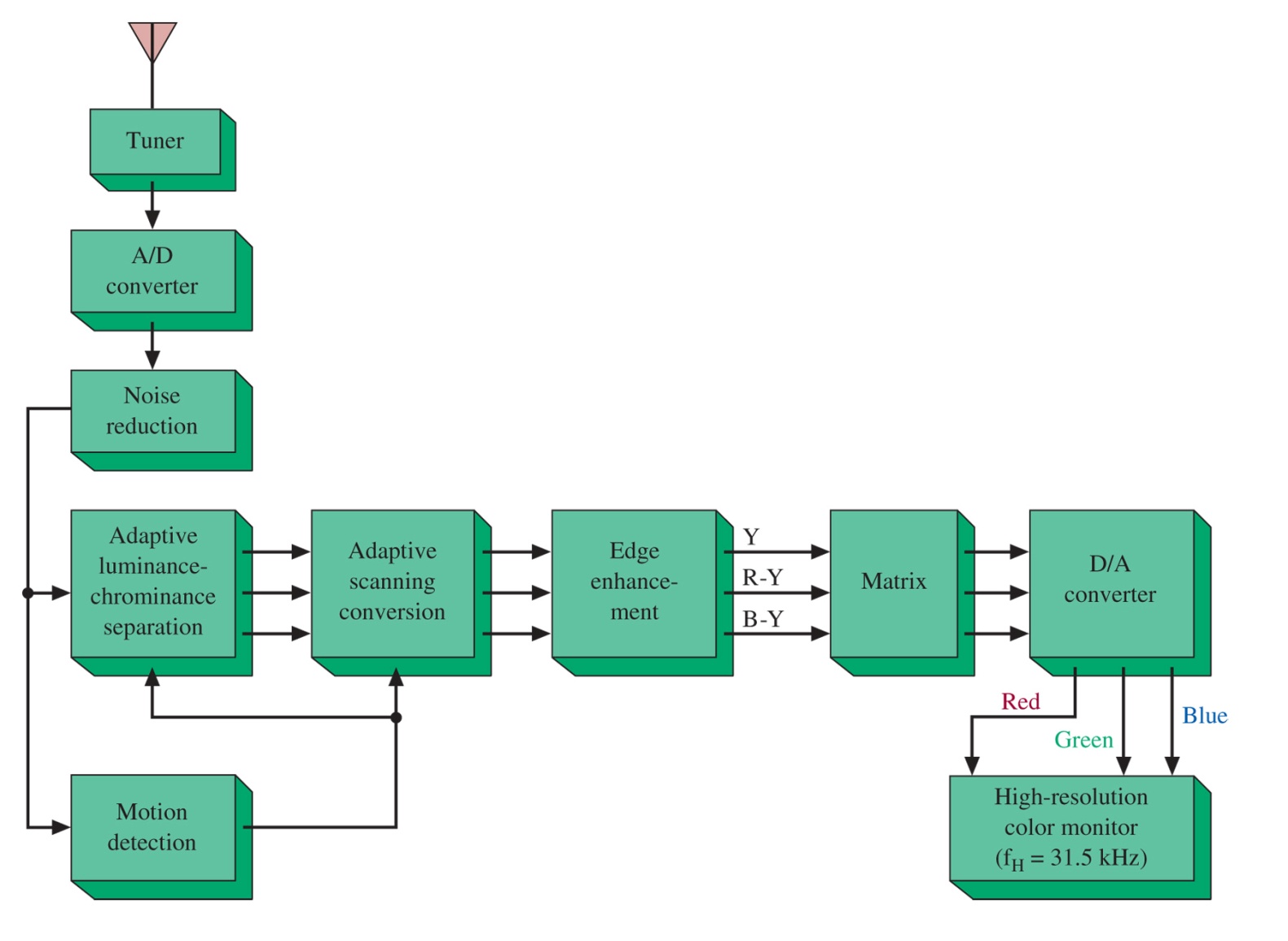 Figure 17-6   Digital TV processing.
Figure 17-7   Front-end design for a hybrid TV system using the TDA8980 and TDA8961.
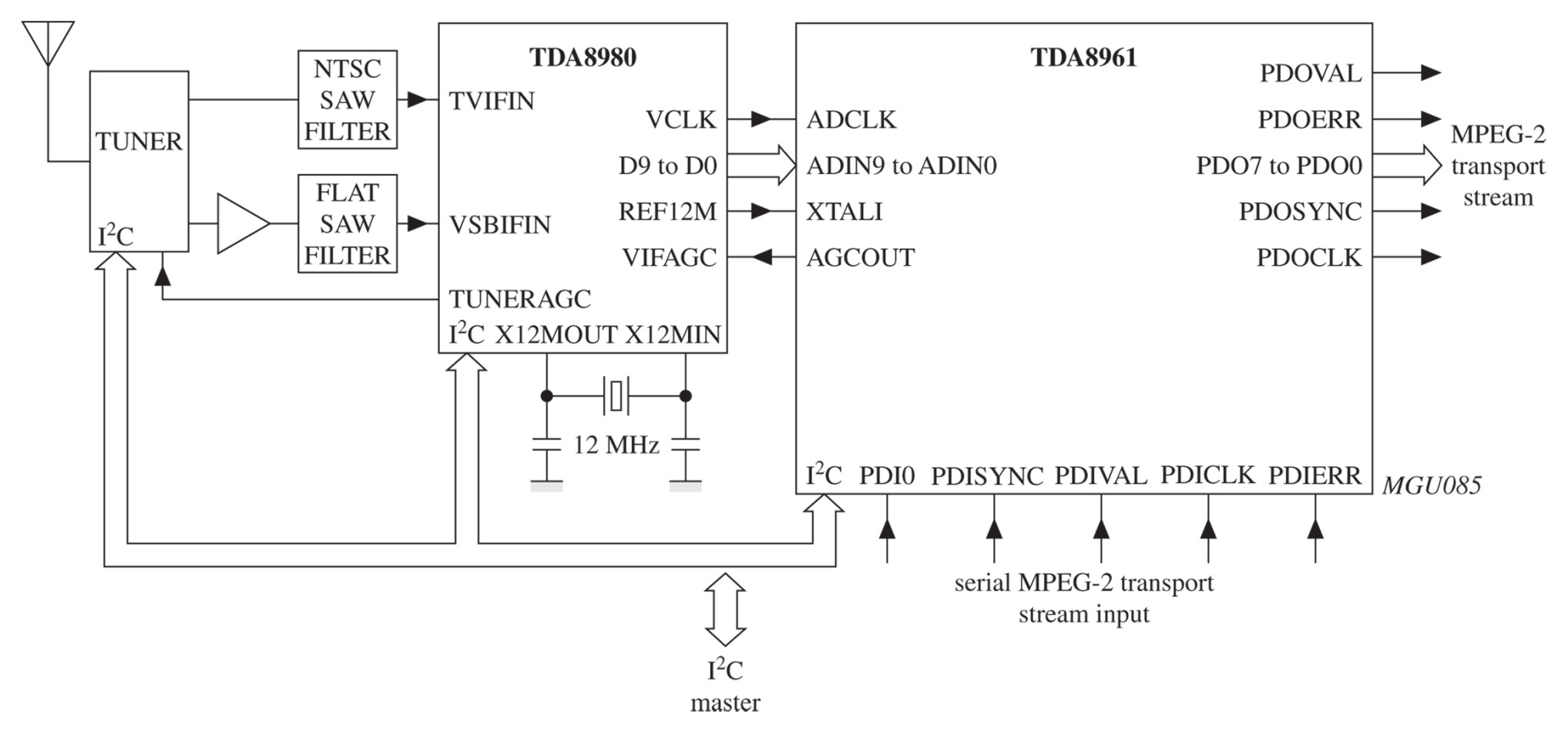 17-3 Monitoring the Digital Television Signal
Verifying the Multiplexed Data Path
PSIP – Program and System Information Protocol
Real-Time DTV Analysis and Measurements
The 8VSB Modulation Detail
Multipath Detail
DTV RF Spectrum
ATSC Transmission Verification
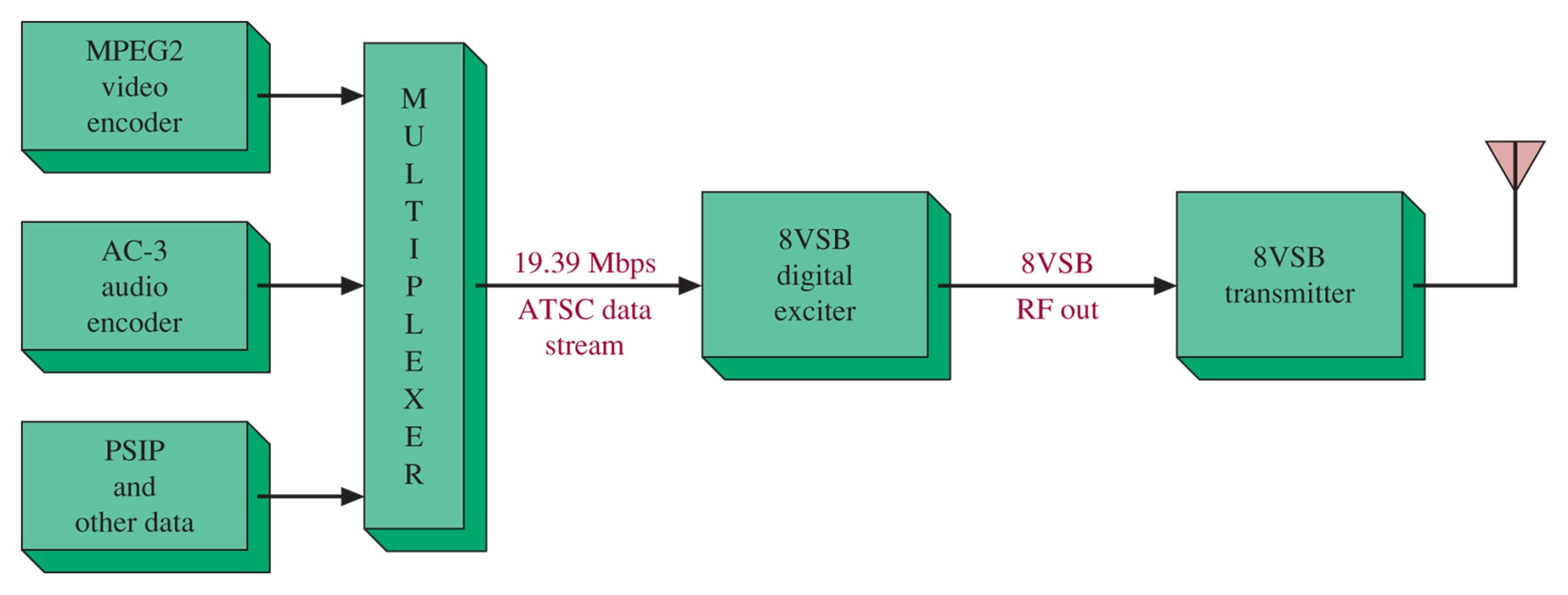 Figure 17-8   A simplified block diagram of the ATSC digital transmission system.
Figure 17-9   An example of using a pie chart to monitor the ATSC digital transport stream.
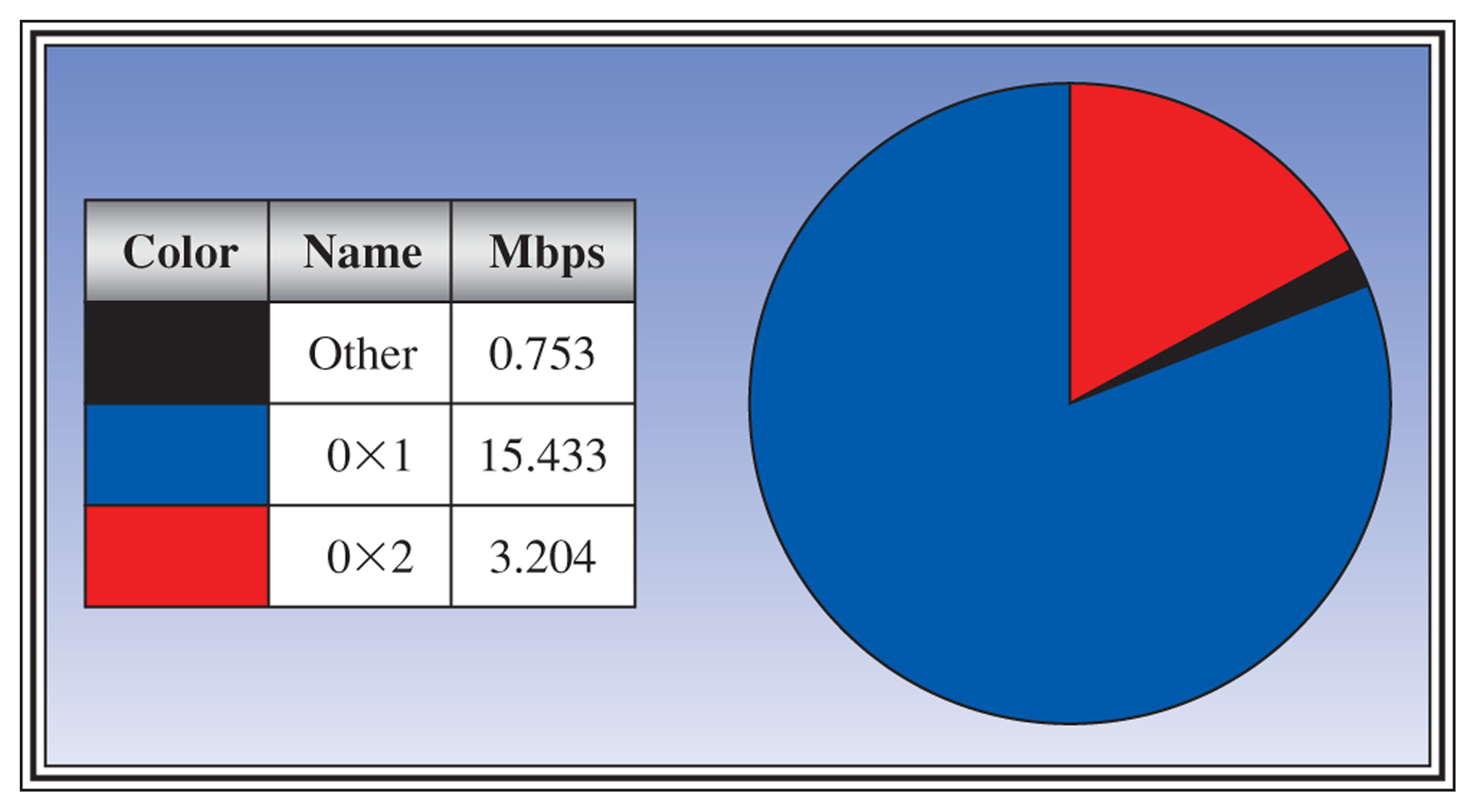 Figure 17-10   An example of the pie chart used to monitor the PSIP and other multiplexed data.
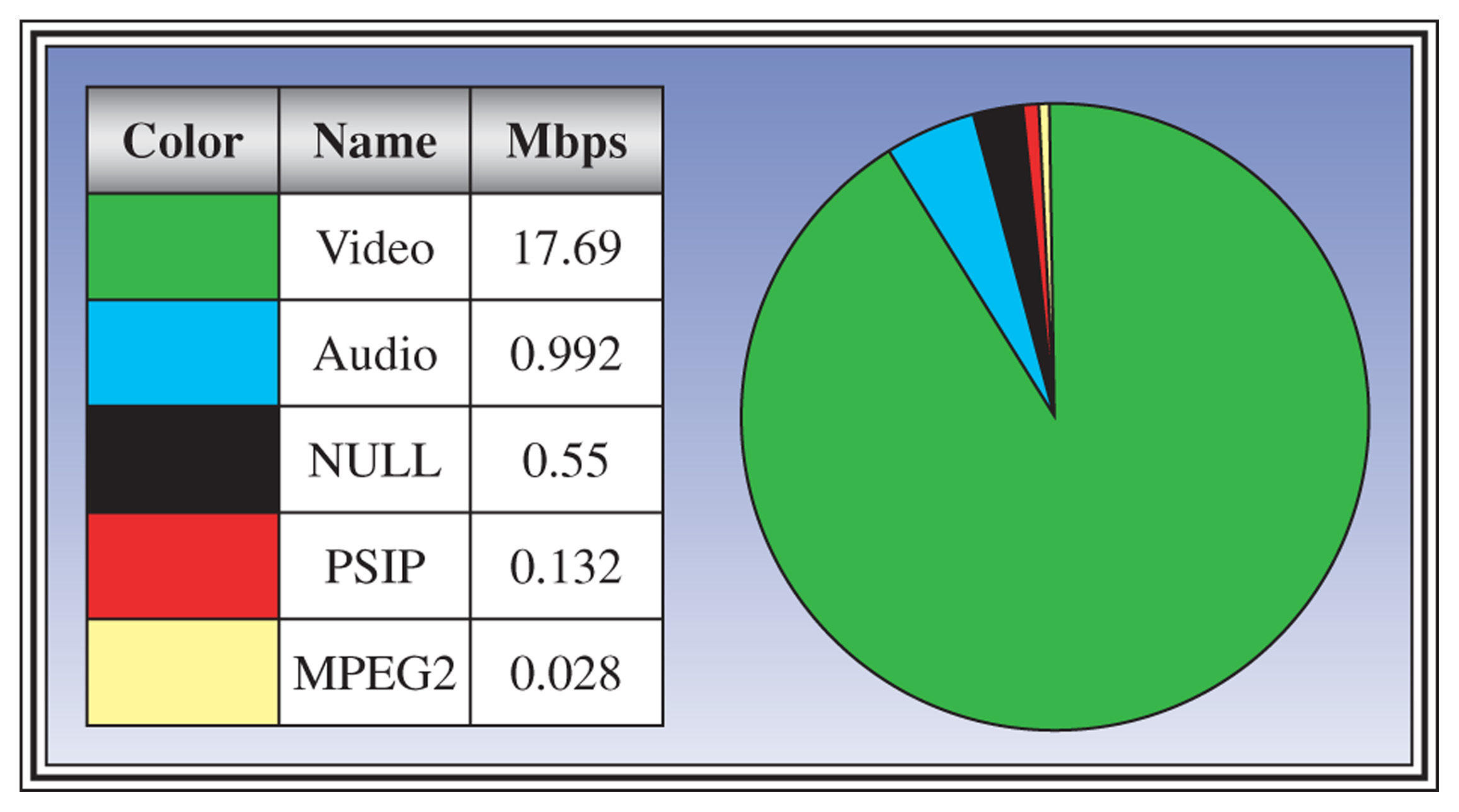 Figure 17-11   The system monitor screen for a DTV signal.
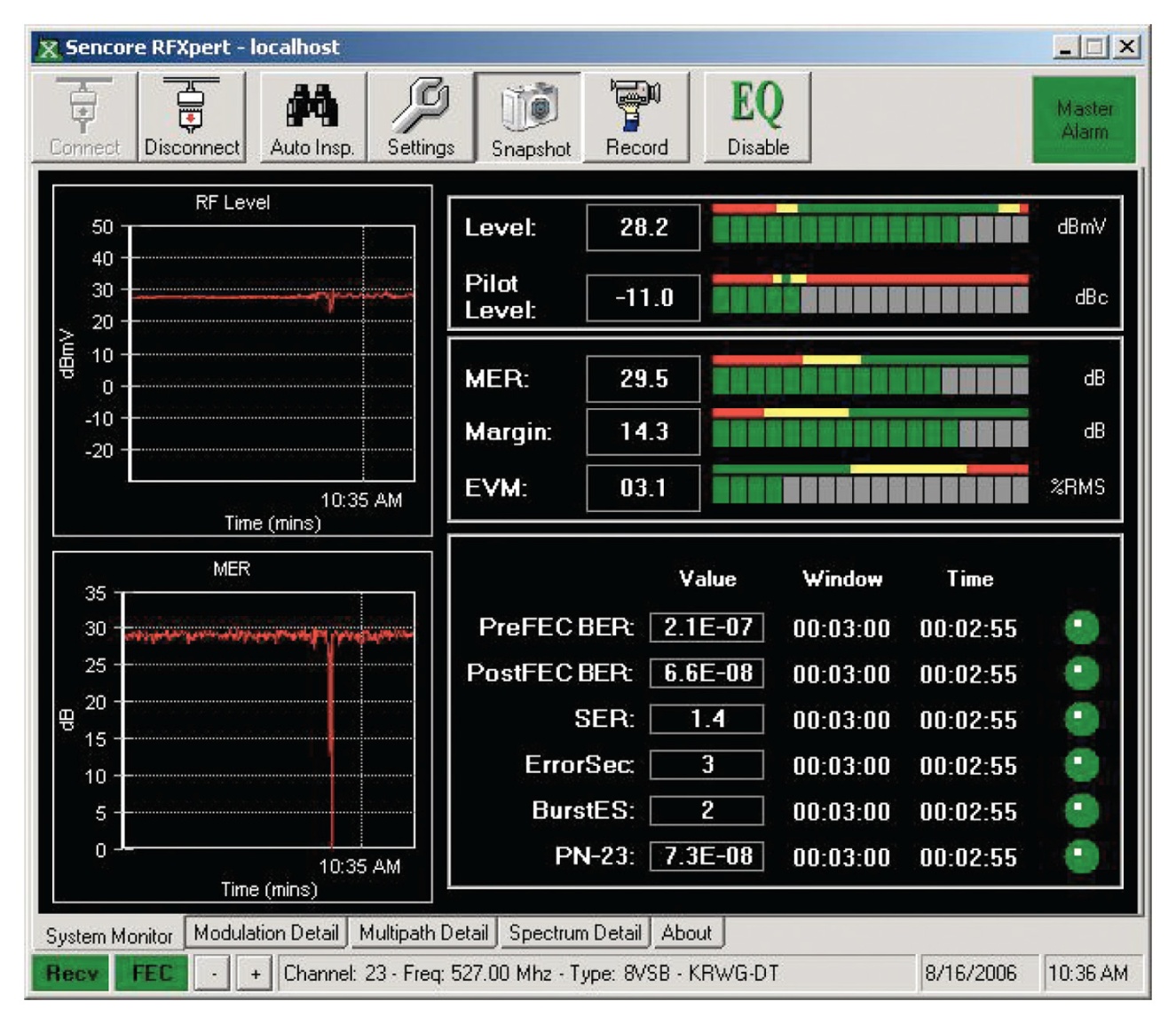 8VSB Modulation Detail
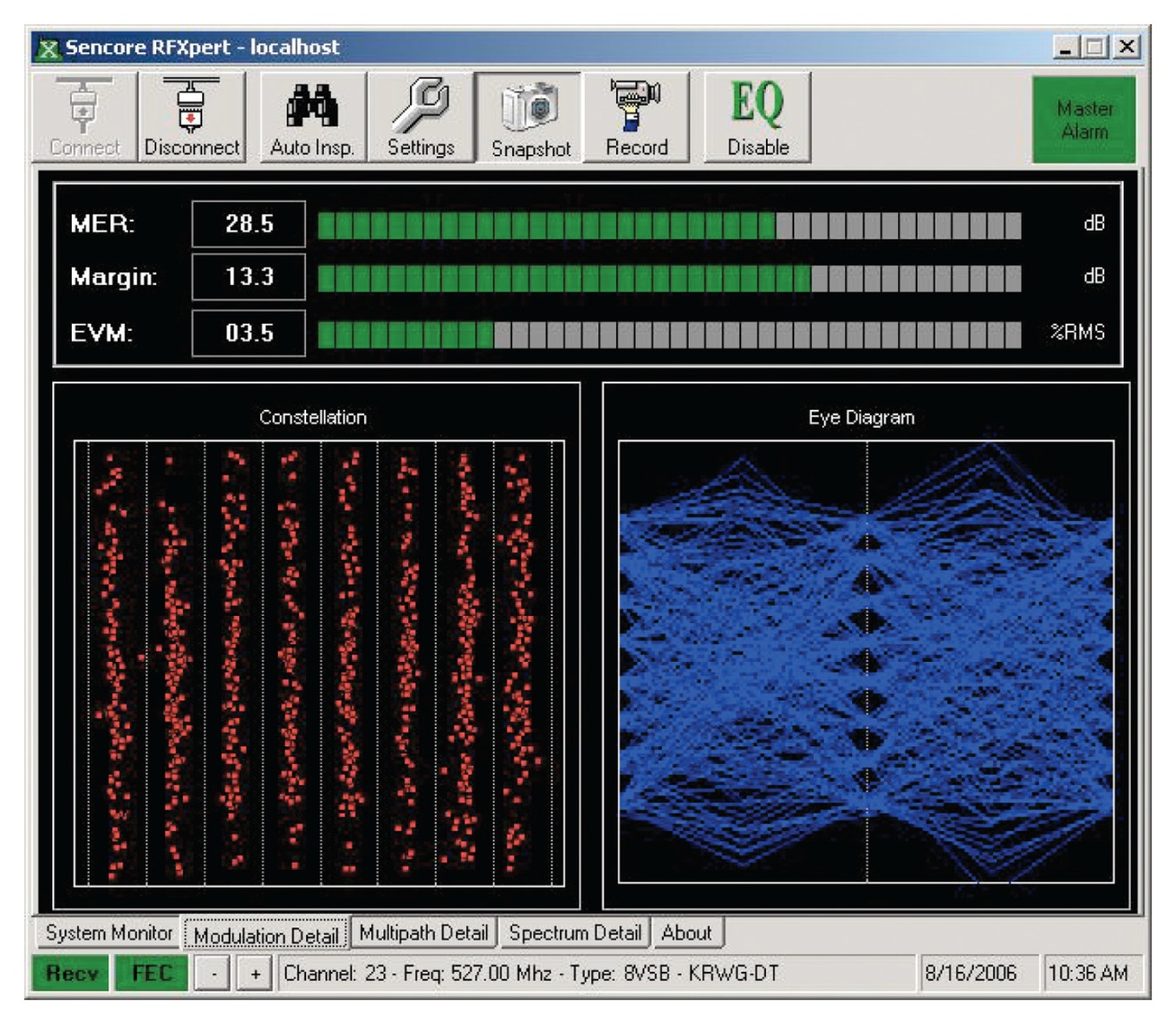 Seven eyes should be open
Constellation should show eight perfectly vertical lines
Figure 17-12   The display of the 8VSB constellation and the 8VSB eye diagram as displayed in the modulation detail screen.
Multipath Detail
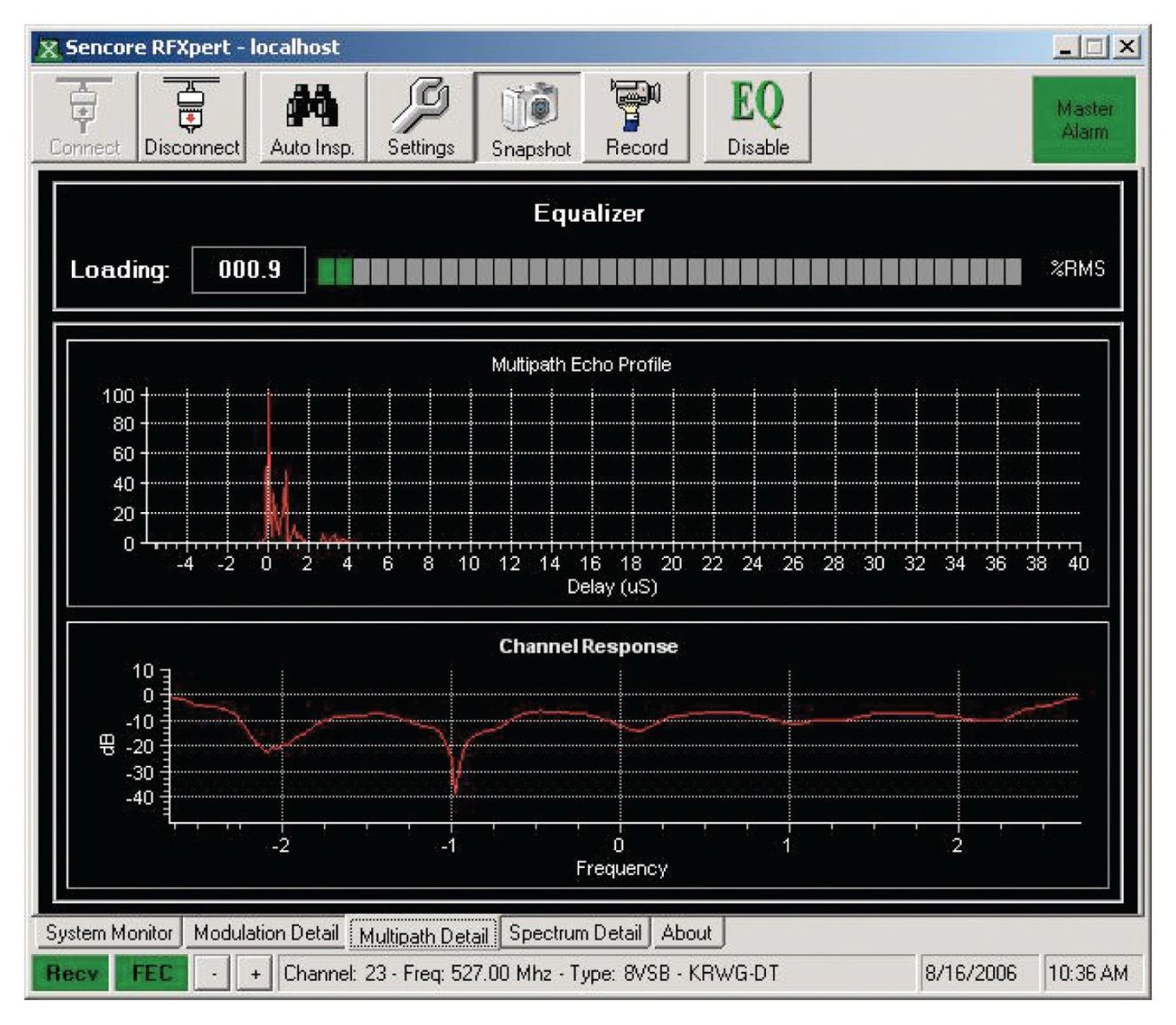 Figure 17-13   The multipath detail screen showing a minimal amount of multipath echo.
Multipath Echo
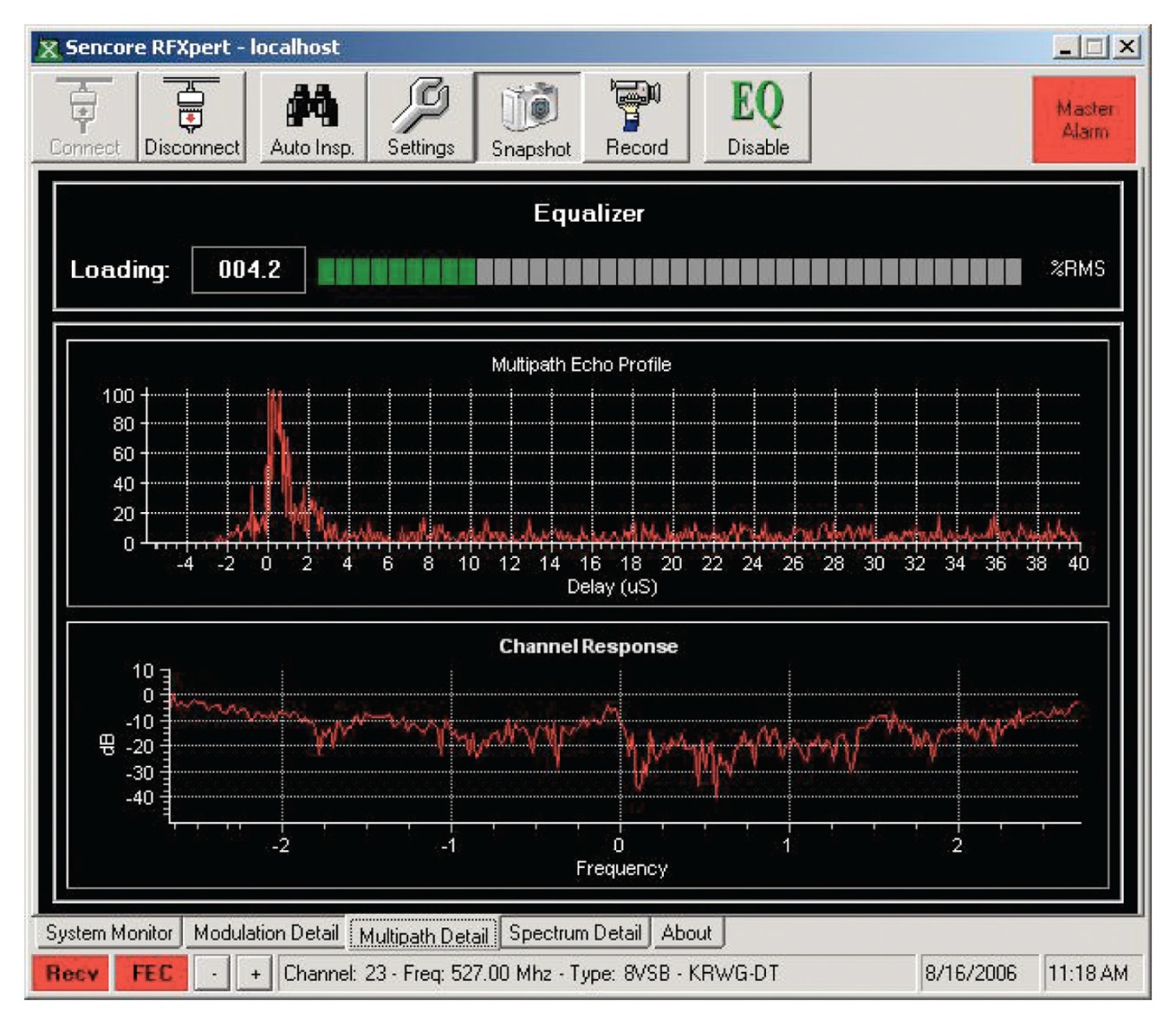 Figure 17-14   The multipath detail screen showing a significant amount of multipath echo.
DTV RF Spectrum
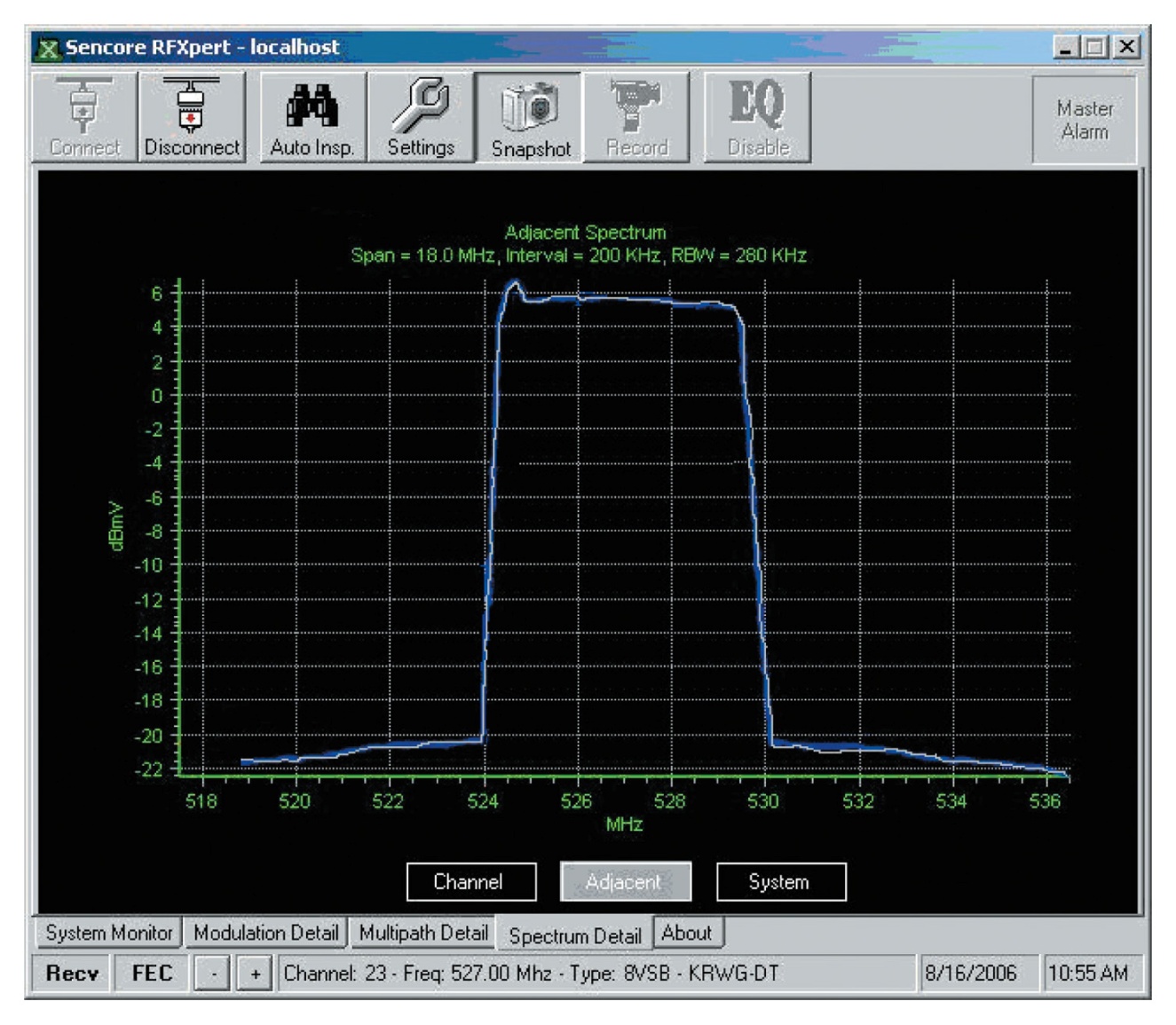 The Spectrum is flat across the 6 MHz bandwidth (thanks to the randomizer).

Bump at beginning is from the pilot (.31 MHz into spectrum)

This is channel 23 (524 – 530 MHz)
Figure 17-15   The RF spectrum for a DTV signal.
17-4 NTSC Transmitter Principles
Audio is FM modulated on a +/- 25 kHz deviation transmitting 30-15 kHz audio signals (not at noise resistant as FM radio)
Video is AM modulated onto carrier
This keeps audio and video from interfering with each other during reception
Figure 17-16   Simplified TV system.
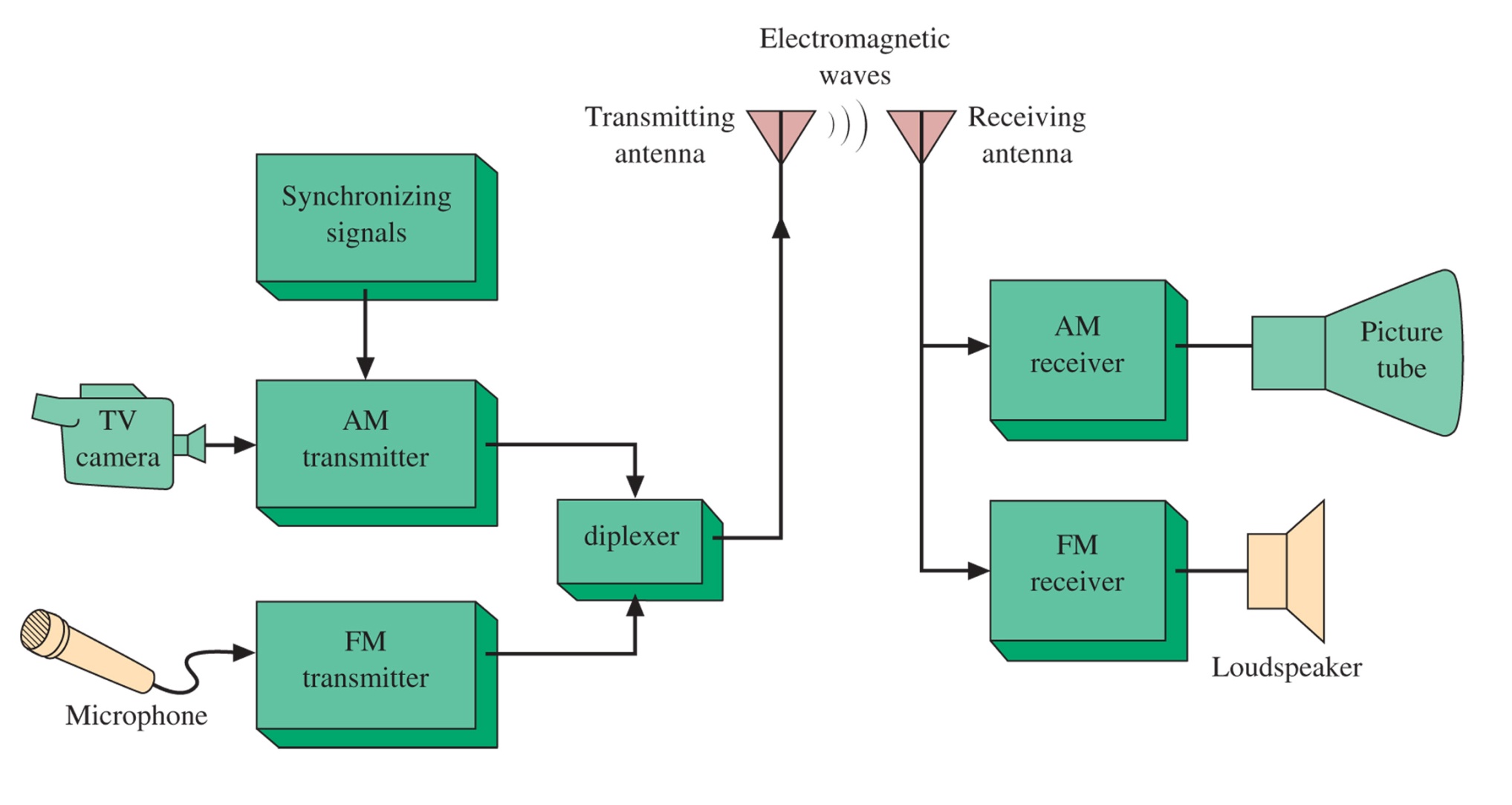 CCD
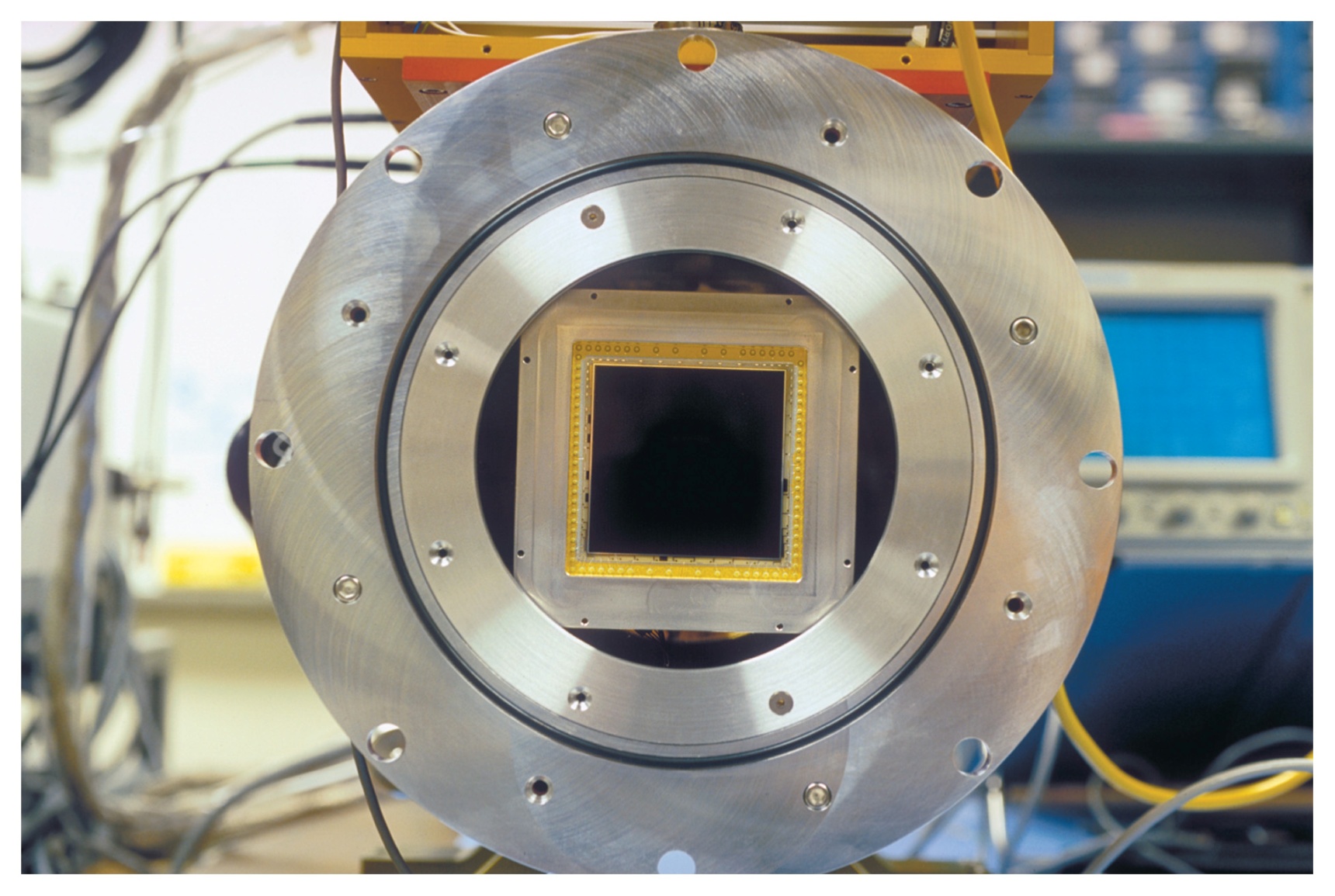 Figure 17-17   An example of a CCD imaging device. (Courtesy of Hamaqmatsu Corp.)
Figure 17-18   Simplified scanning representation.
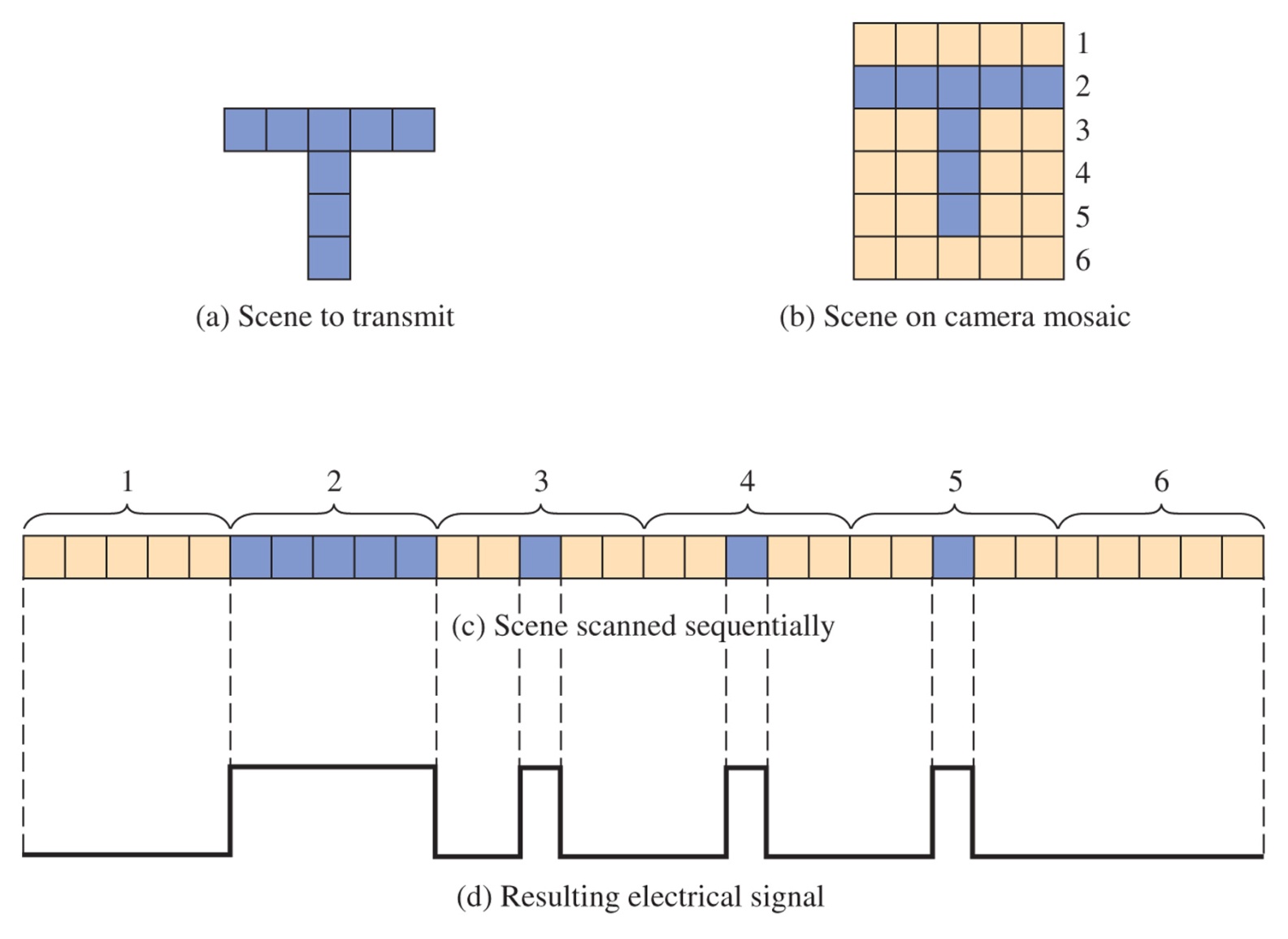 17-5 NTSC Transmitter/Receiver Synchronization
Interlaced Scanning 
Horizontal Synchronization
Vertical Synchronization

NTSC uses 525 (485 visible) horizontal lines
Interlaced Scanning
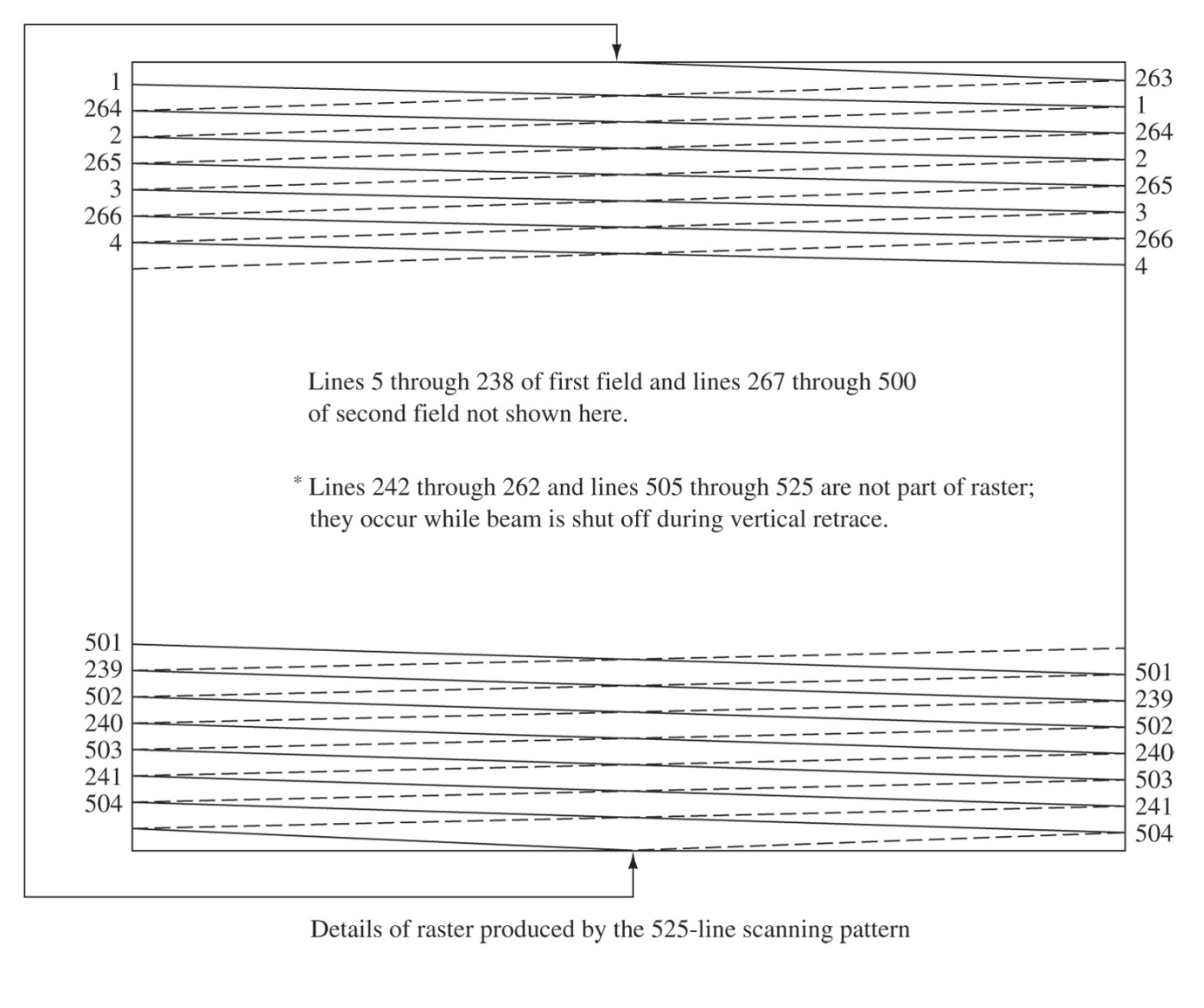 Figure 17-19   Interlaced scanning is a trick to prevent noticeable “flicker”
Horizontal Sync
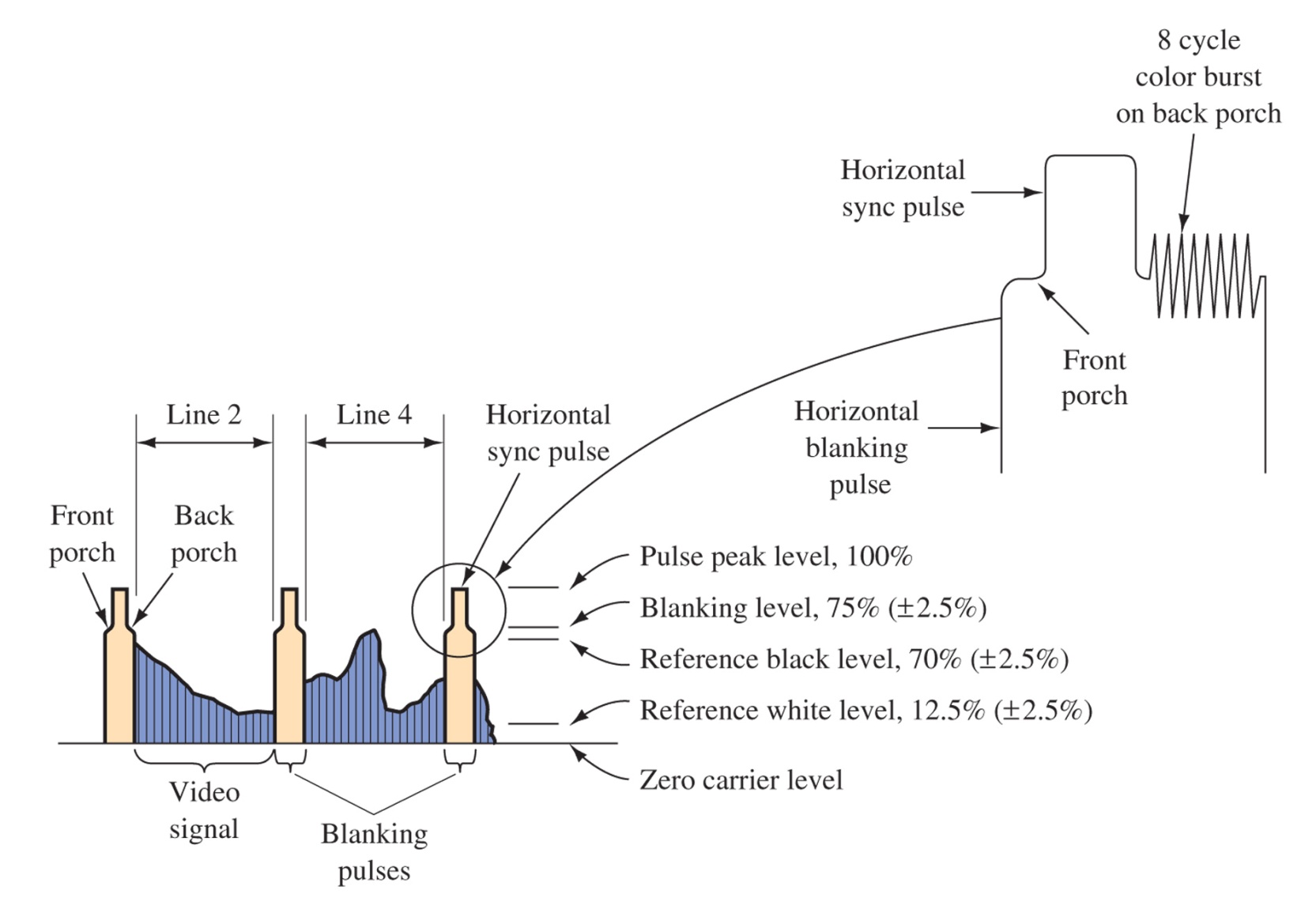 Figure 17-20   Horizontal sync pulses. Occur at rate 525 x 30 = 15.75 kHz
Vertical Sync
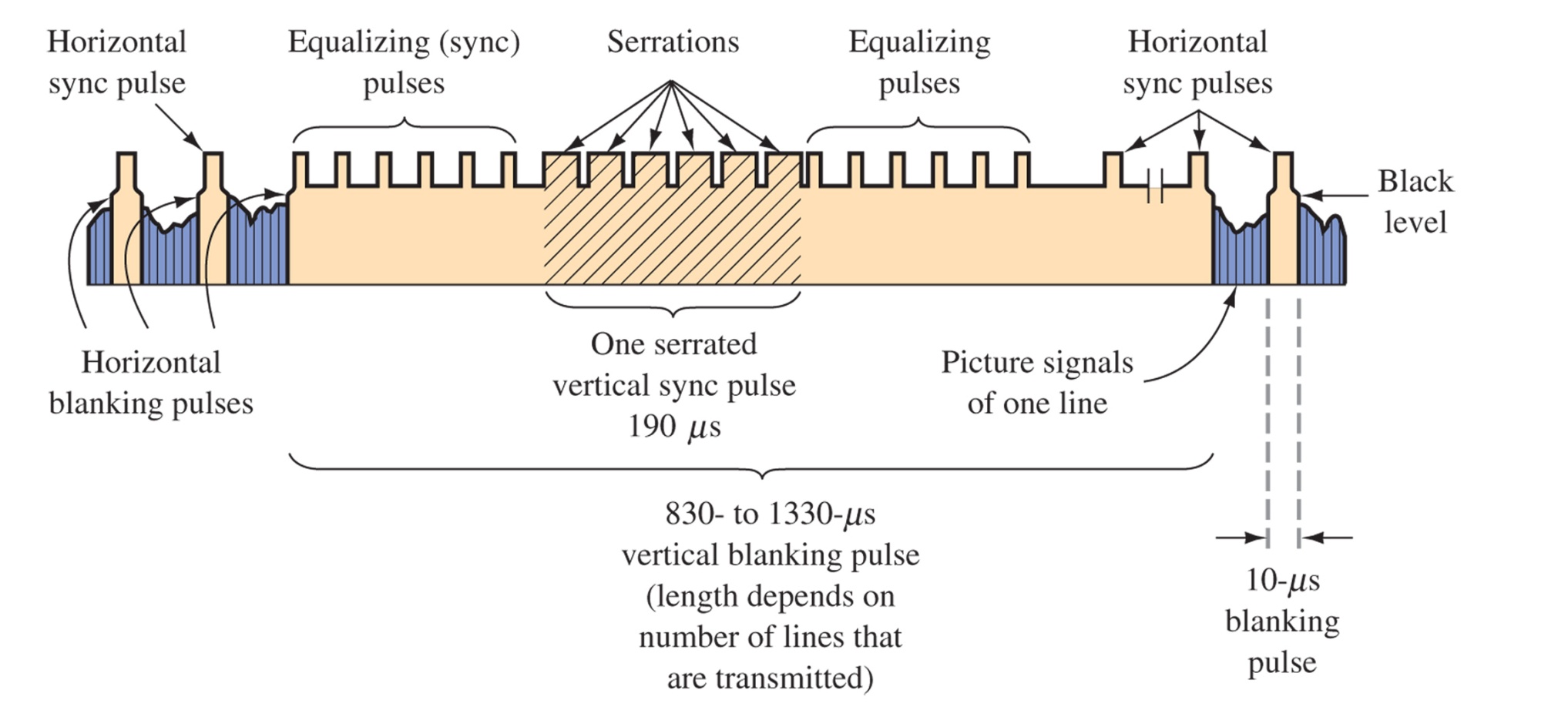 Figure 17-21   Vertical retrace interval video signal.
17-6 Resolution
Maximum modulation is 4 MHz

Horizontal lines yield about .7  x 485 or 339 lines of resolution

Number of vertical lines is 4MHz x 53.5 us x 2 = 428
17-7 The NTSC Television Signal
Figure 17-22   Transmitted TV signal.  Considered Vestigial Sideband Operation
17-8 Television Receivers
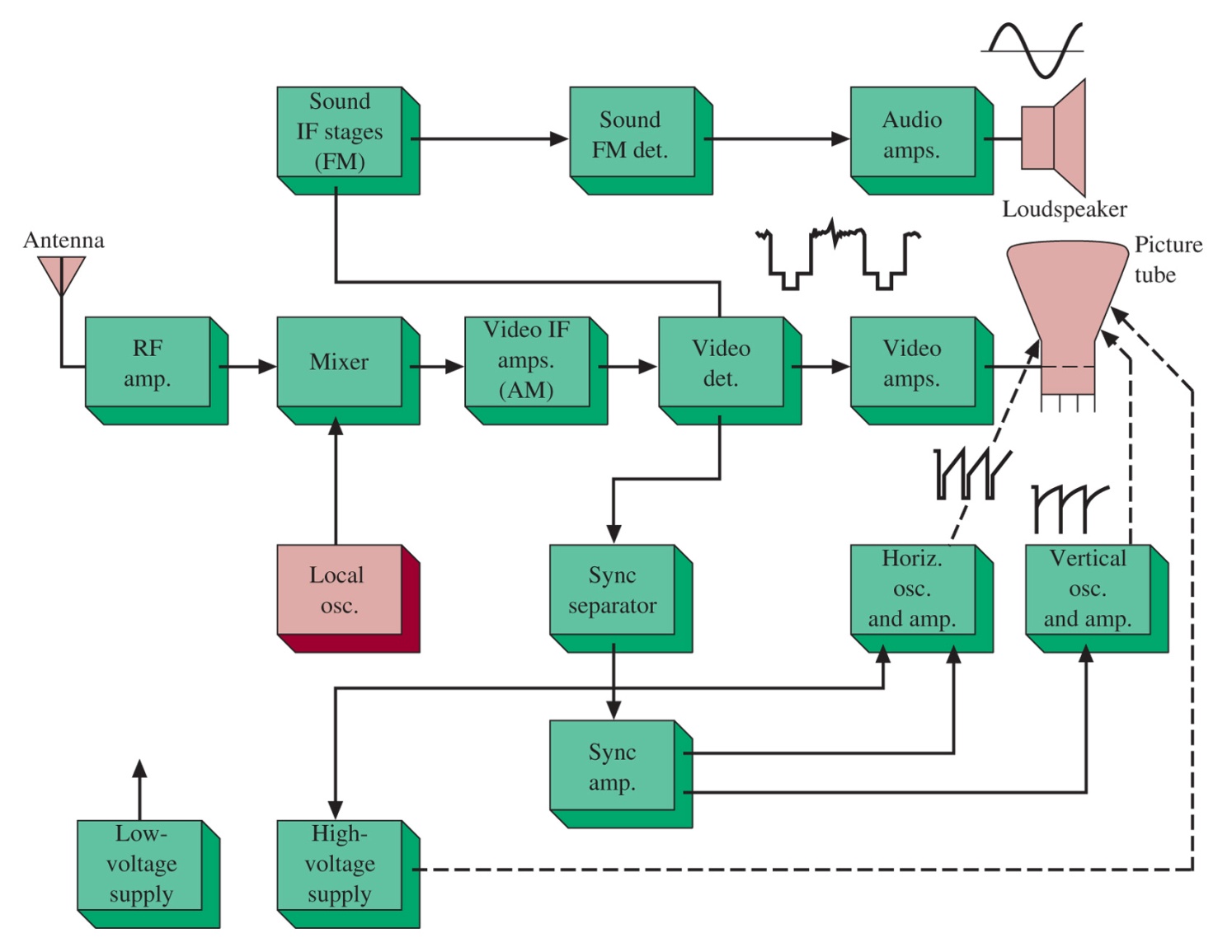 Figure 17-23   TV receiver block diagram.
17-9 The Front End and IF Amplifiers
IF Amplifiers
Stagger Tuning
SAW Filters
IF Amplifier Response
Wavetraps
Figure 17-24   VHF/UHF tuner block diagram.
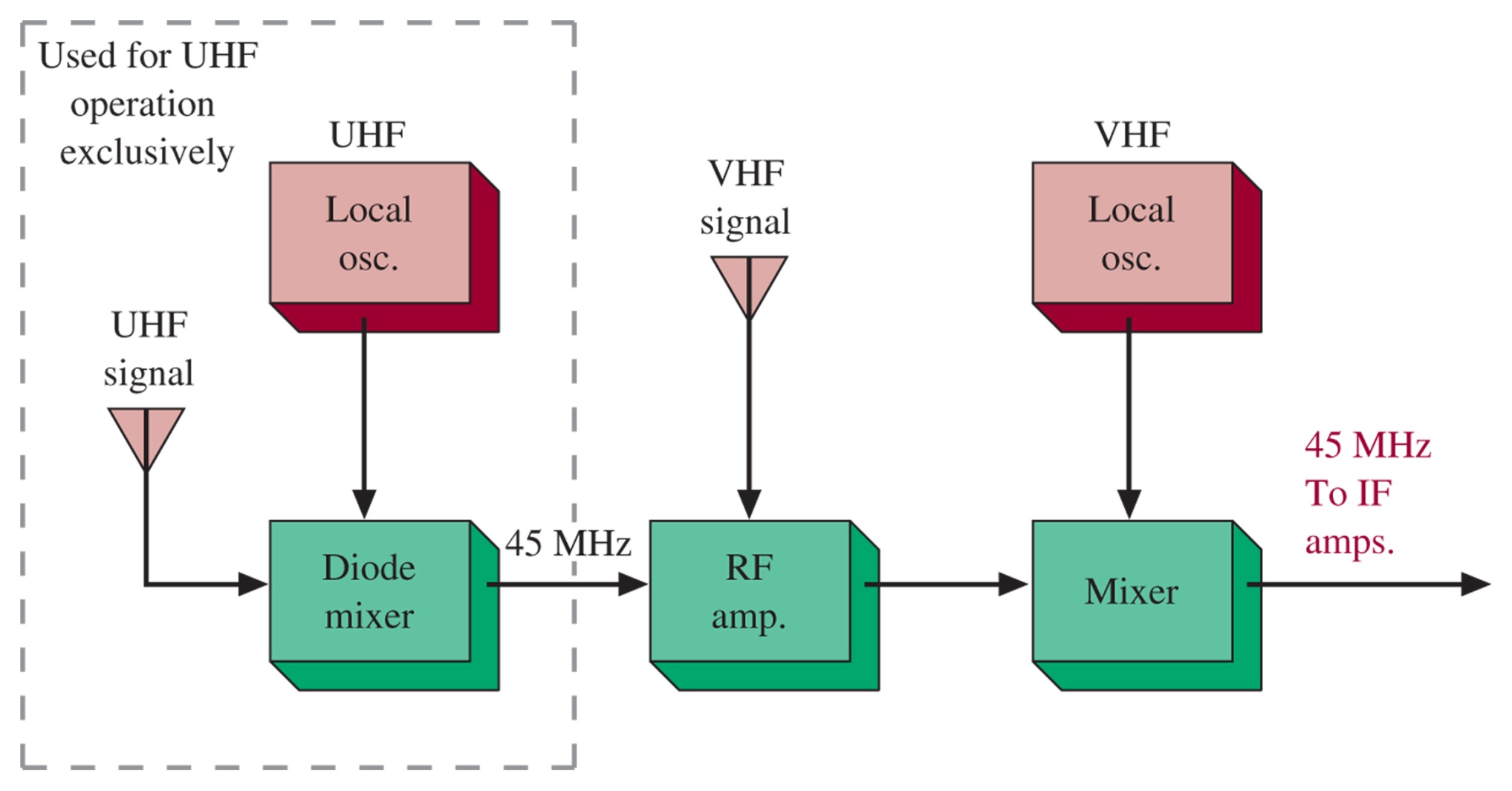 Only UHF or VHF operates at once, not simultaneously.  IF amplifies both video and sound
Stagger Tuning
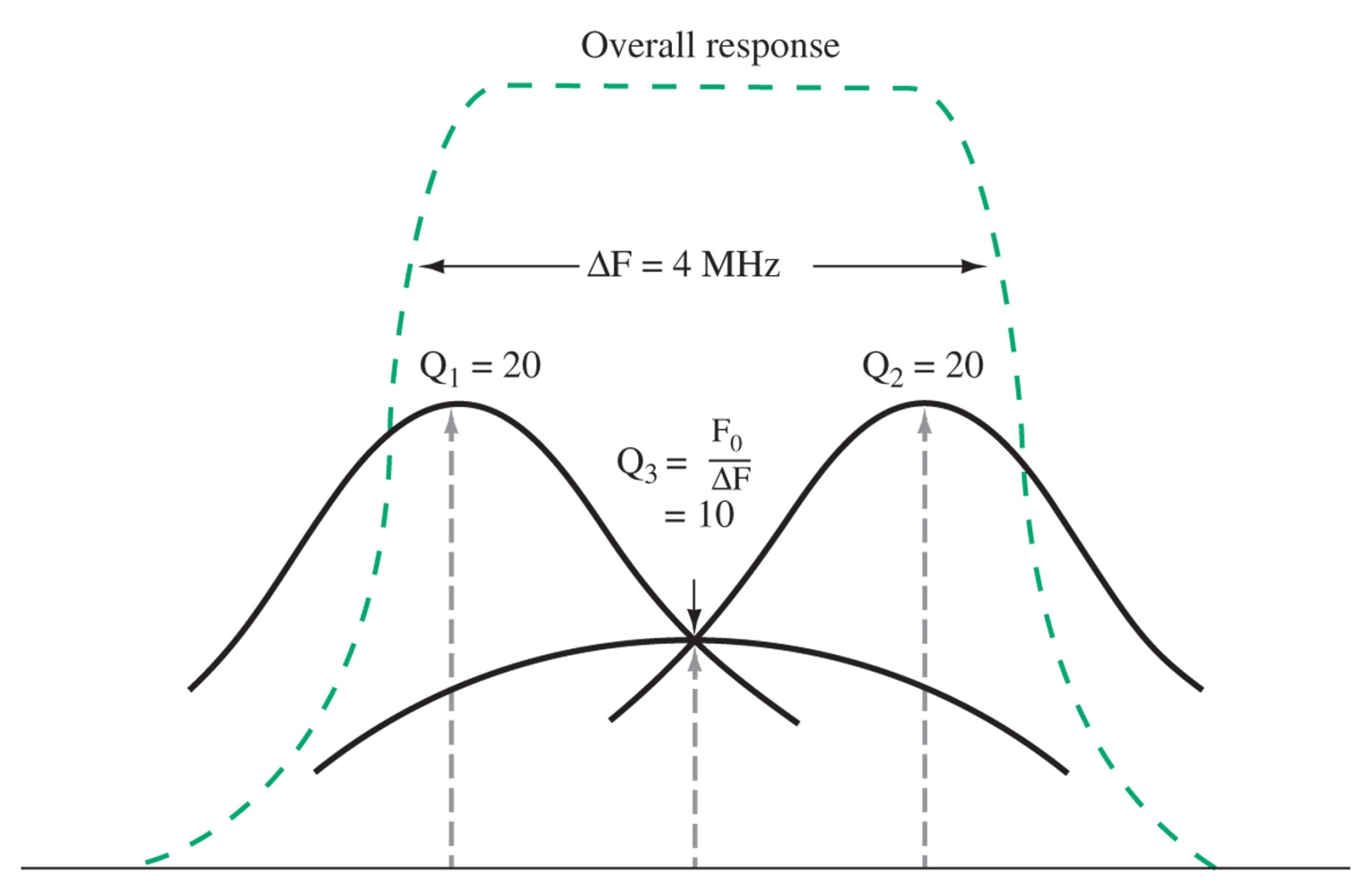 Figure 17-25   Stagger tuning.  For wideband performance, three LC tuned circuits are cascaded to obtain the desired response.  Note that the passband is only 4 MHz, this compensates for the vestigial sideband at the lower end of the spectrum.
SAW Filters
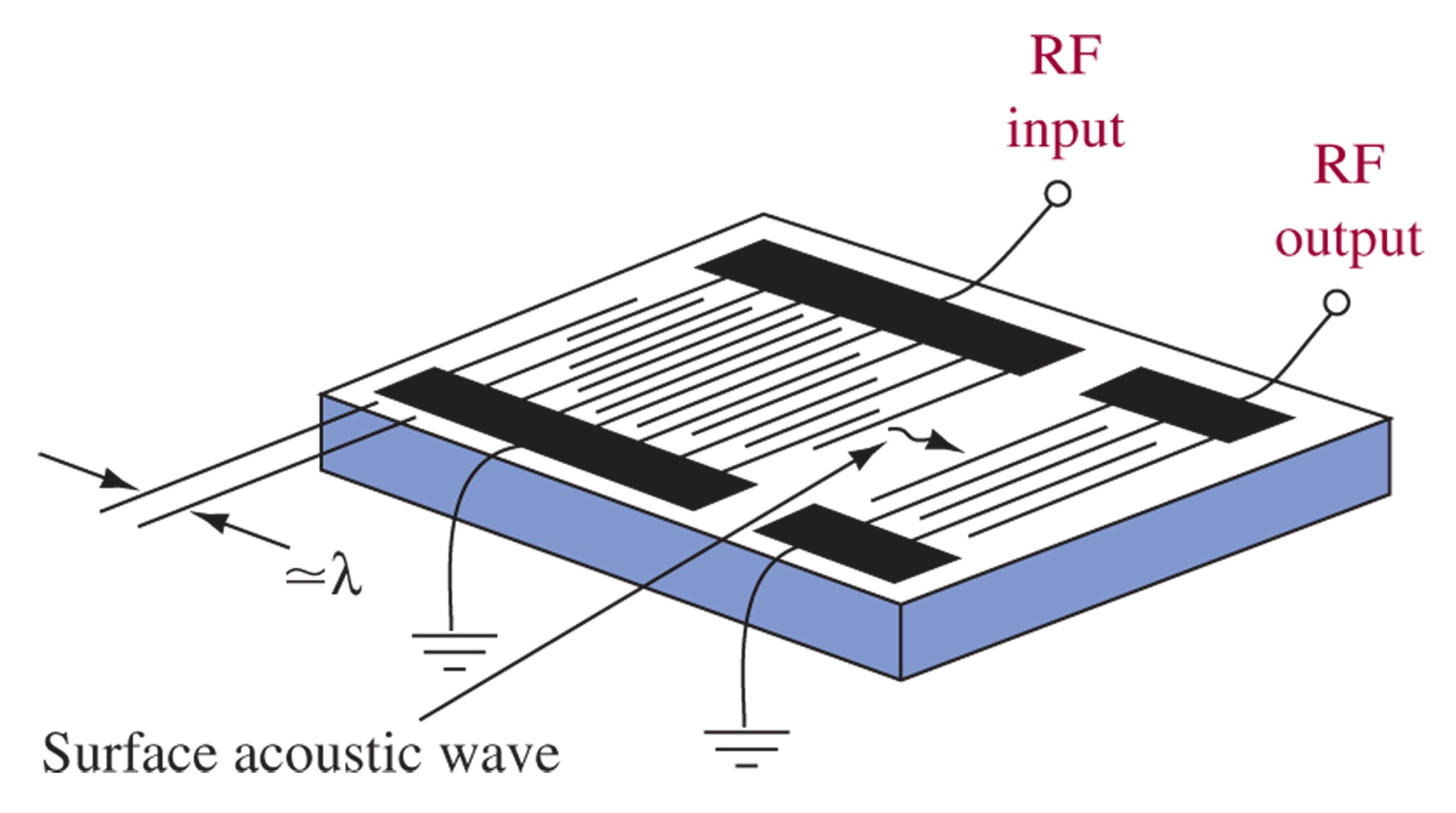 Figure 17-26   SAW filter. Use piezoelectric materials to create a mechanical oscillation
IF Amplifier Response
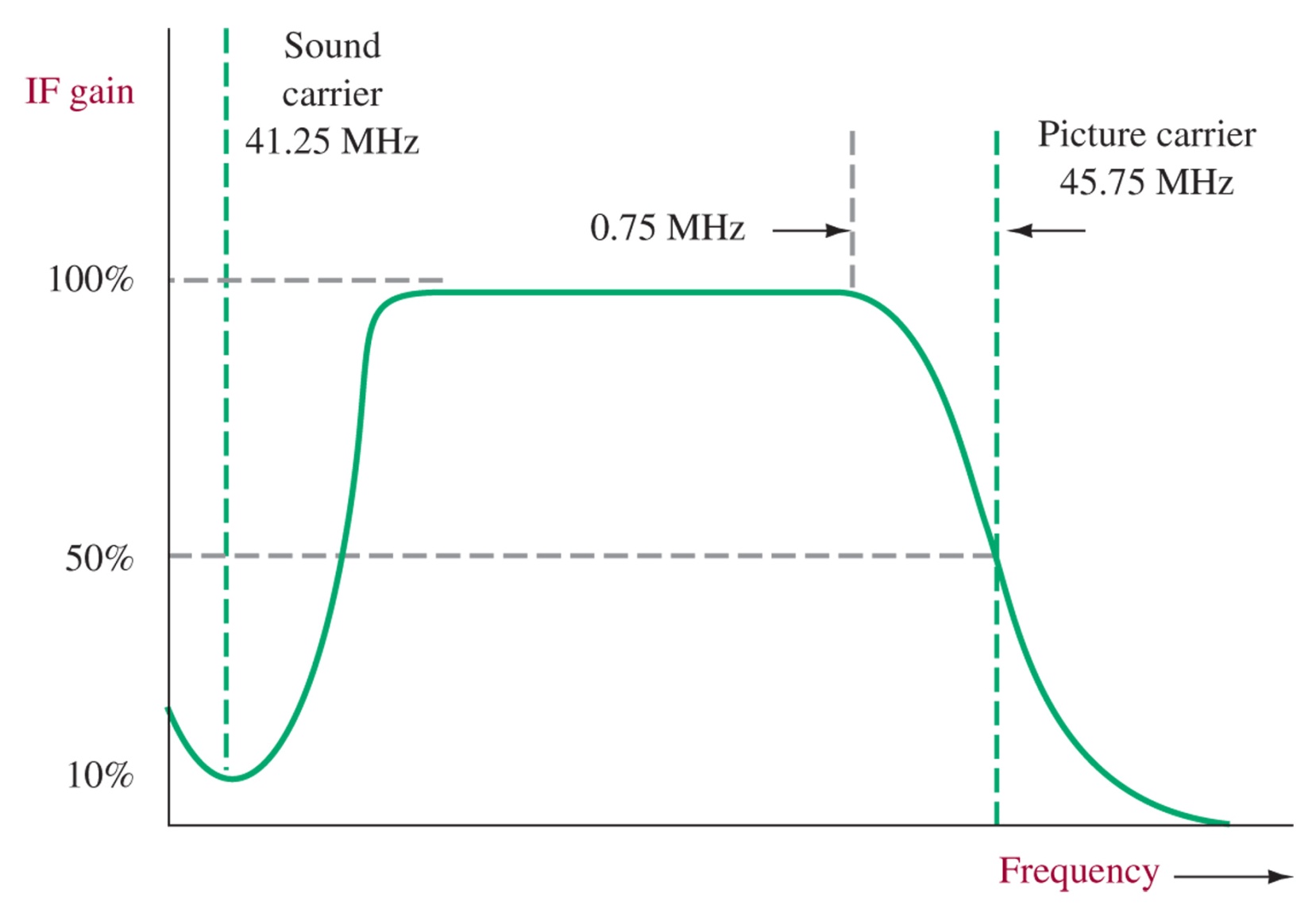 Figure 17-27   Ideal IF response curve. Sharp attenuation of the sound carrier to prevent interference.
Wavetraps
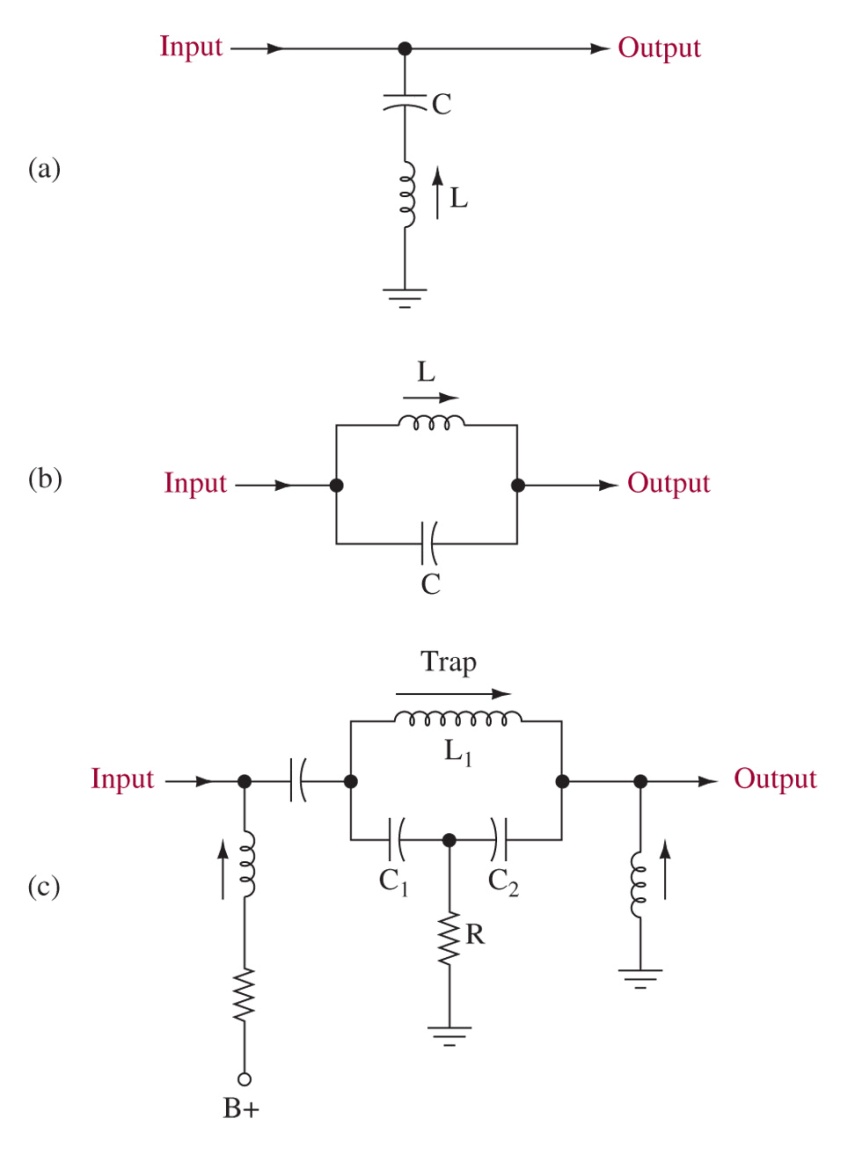 A high-Q bandstop circuit is used to attenuate the
Figure 17-28   Wavetraps.
17-10 The Video Section
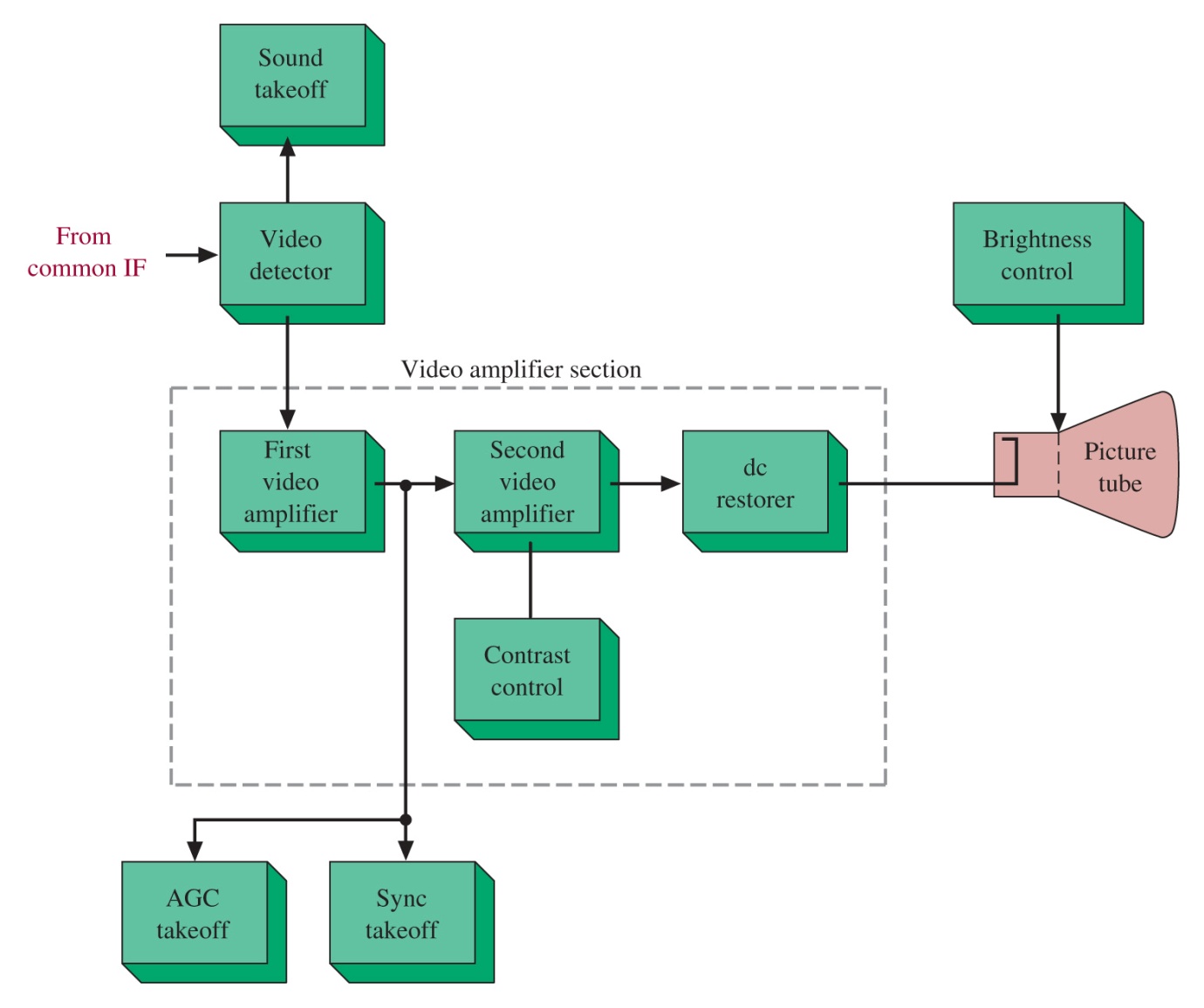 Figure 17-29   Video section block diagram.
17-11 Sync and Deflection
Horizontal Deflection and High Voltage
Horizontal Deflection Circuit
Figure 17-30   Sync separator.
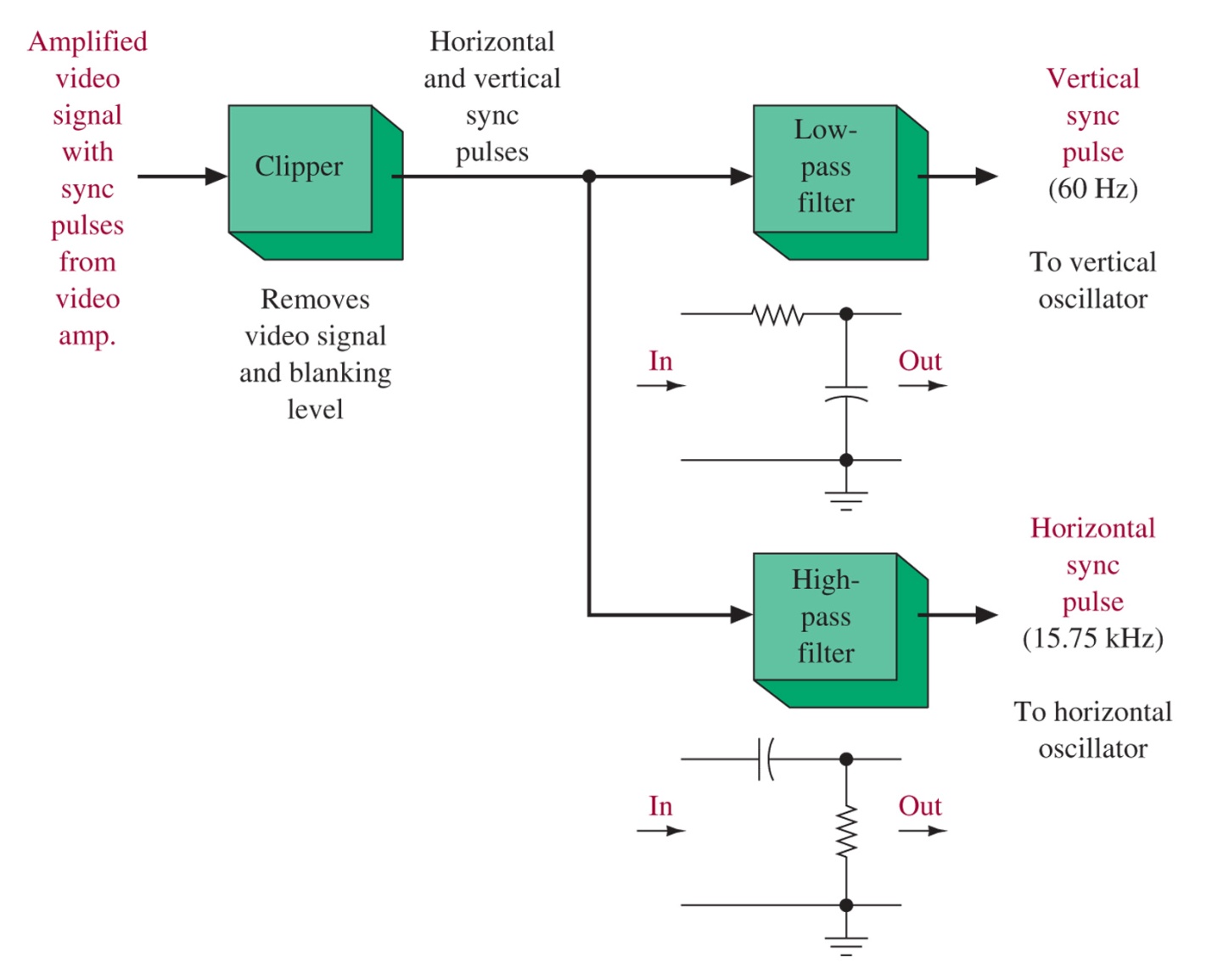 Figure 17-31   Horizontal deflection block diagram.
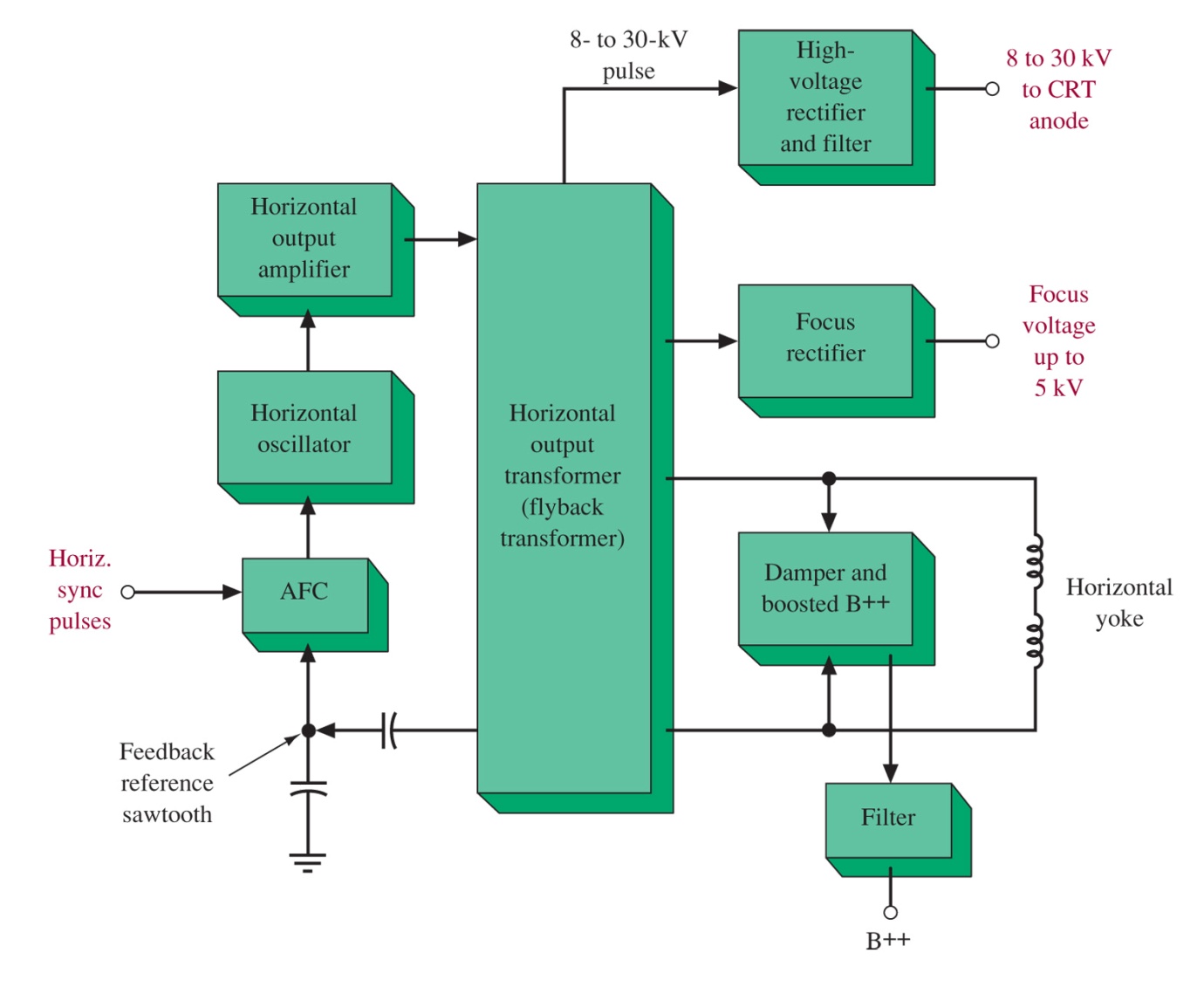 Figure 17-32   Nonlinear horizontal scanning. (From Bernard Grob, Basic Television Principles and Servicing, 4th ed., 1977; Courtesy of McGraw-Hill, Inc., New York.)
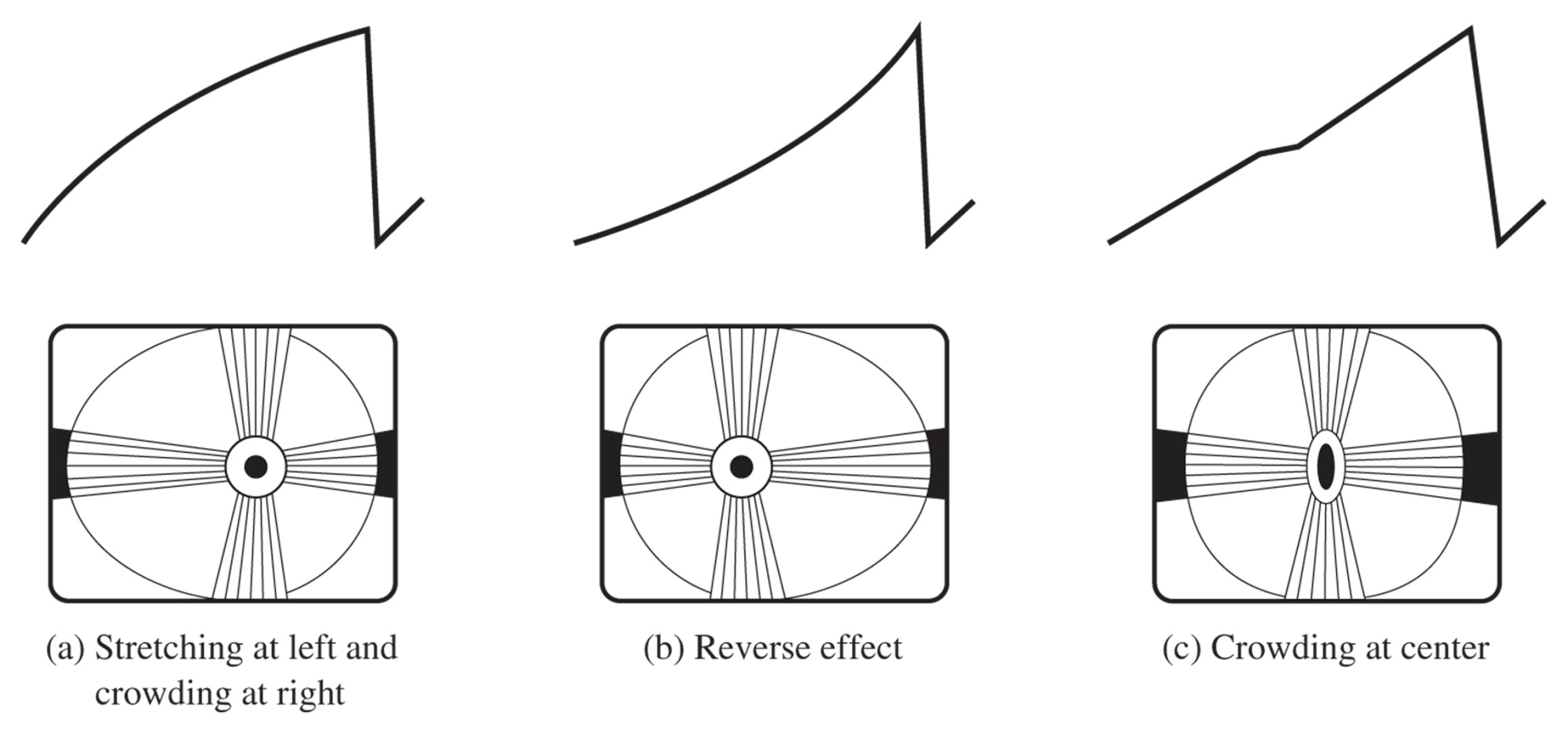 Figure 17-33   Horizontal system schematic.
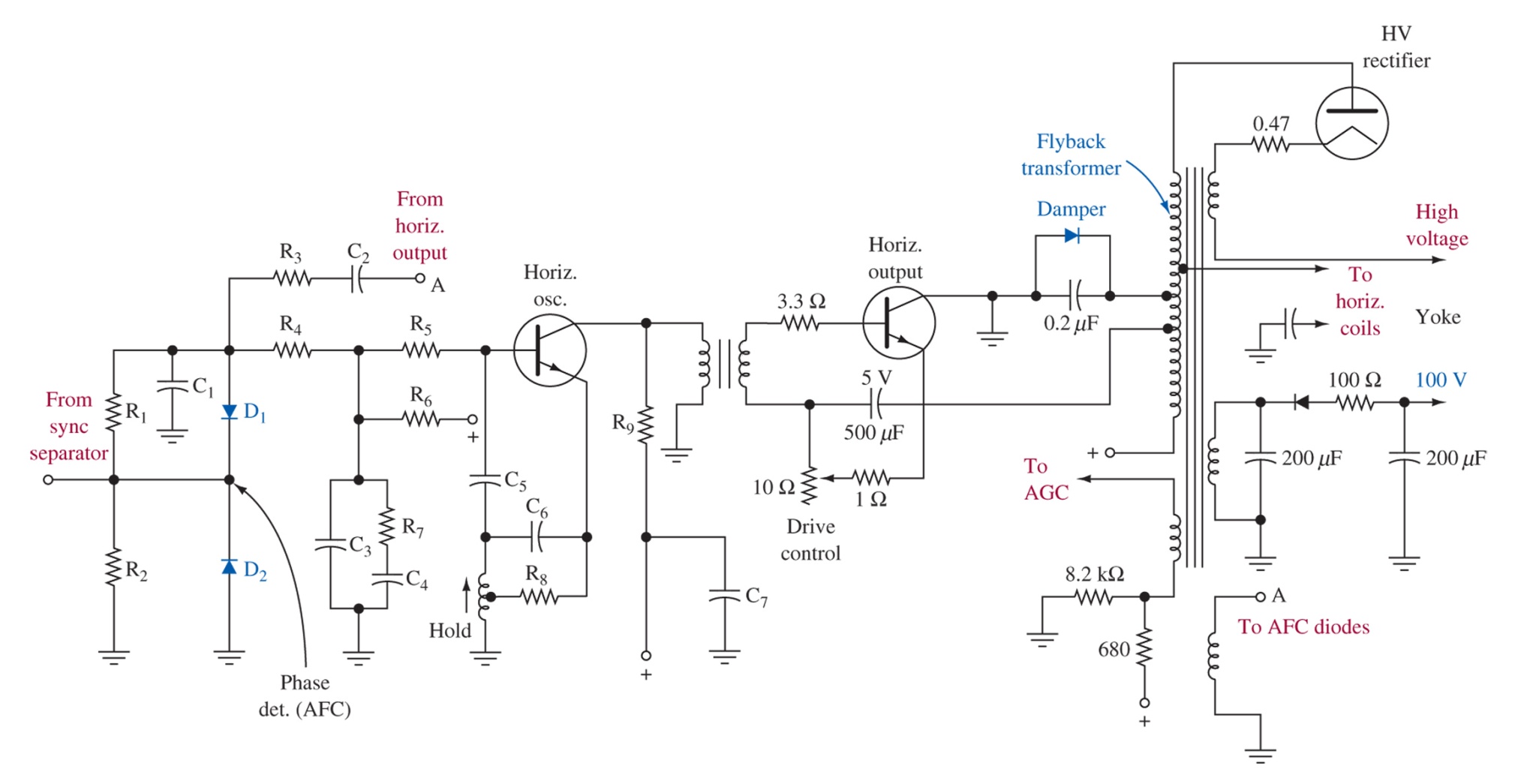 17-12 Principles of NTSC Color Television
Color Receiver Block Diagram
The Color CRT and Convergence
Figure 17-34   Interleaving process.
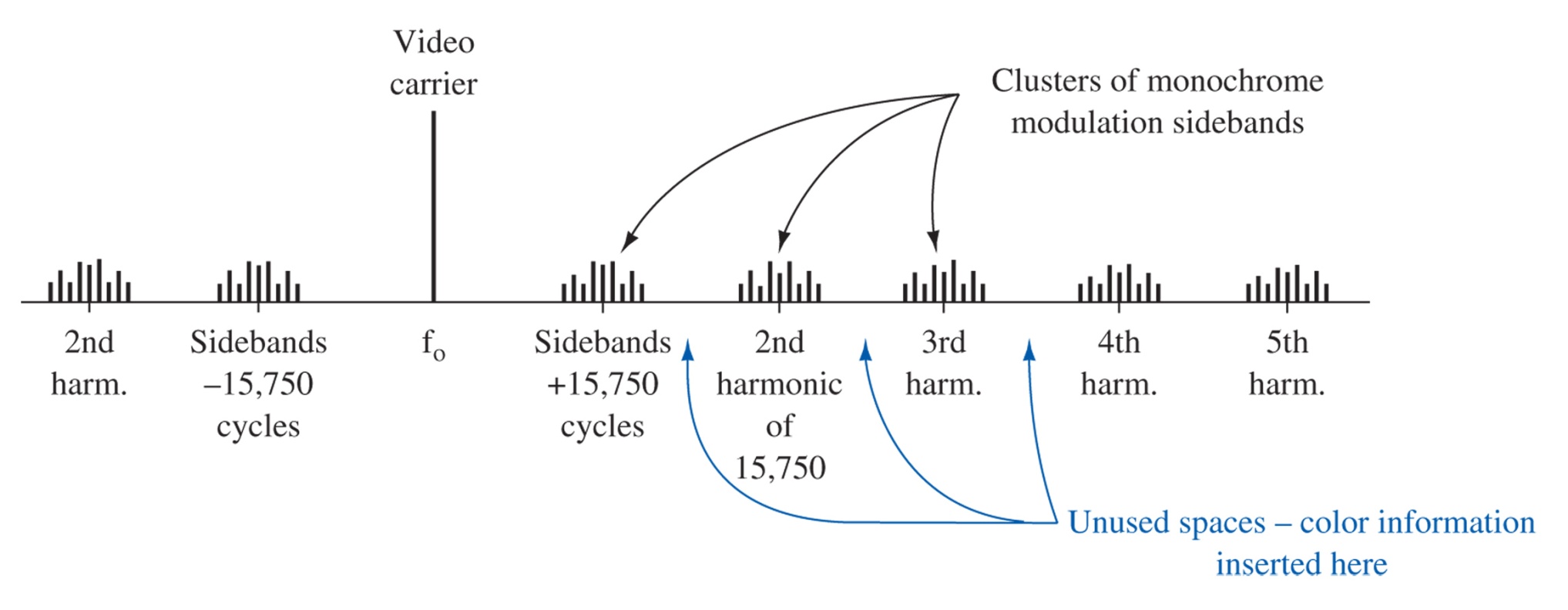 Figure 17-35   Generating the electrical color signals (color camera).
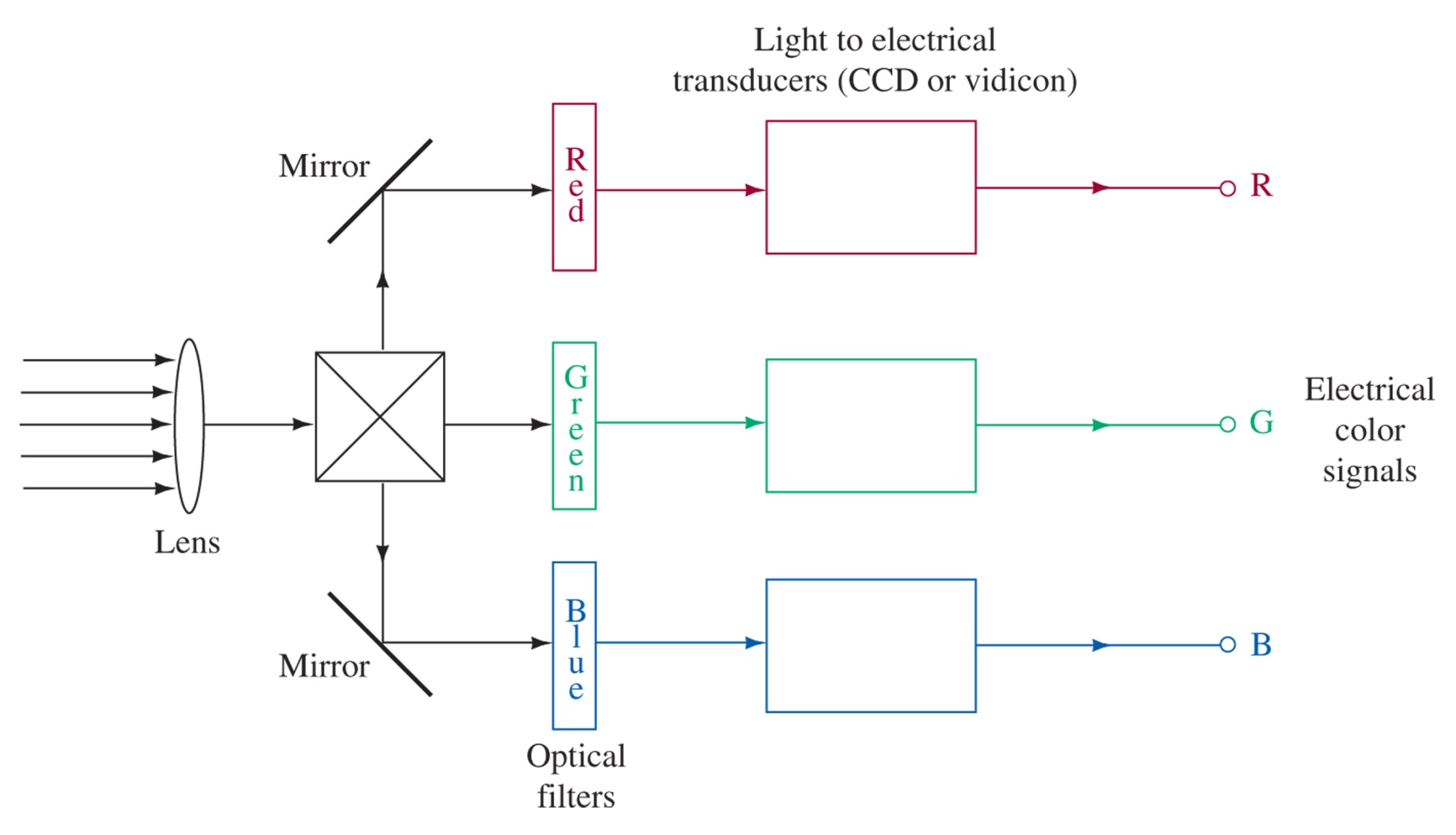 Figure 17-36   Composite color TV transmission.
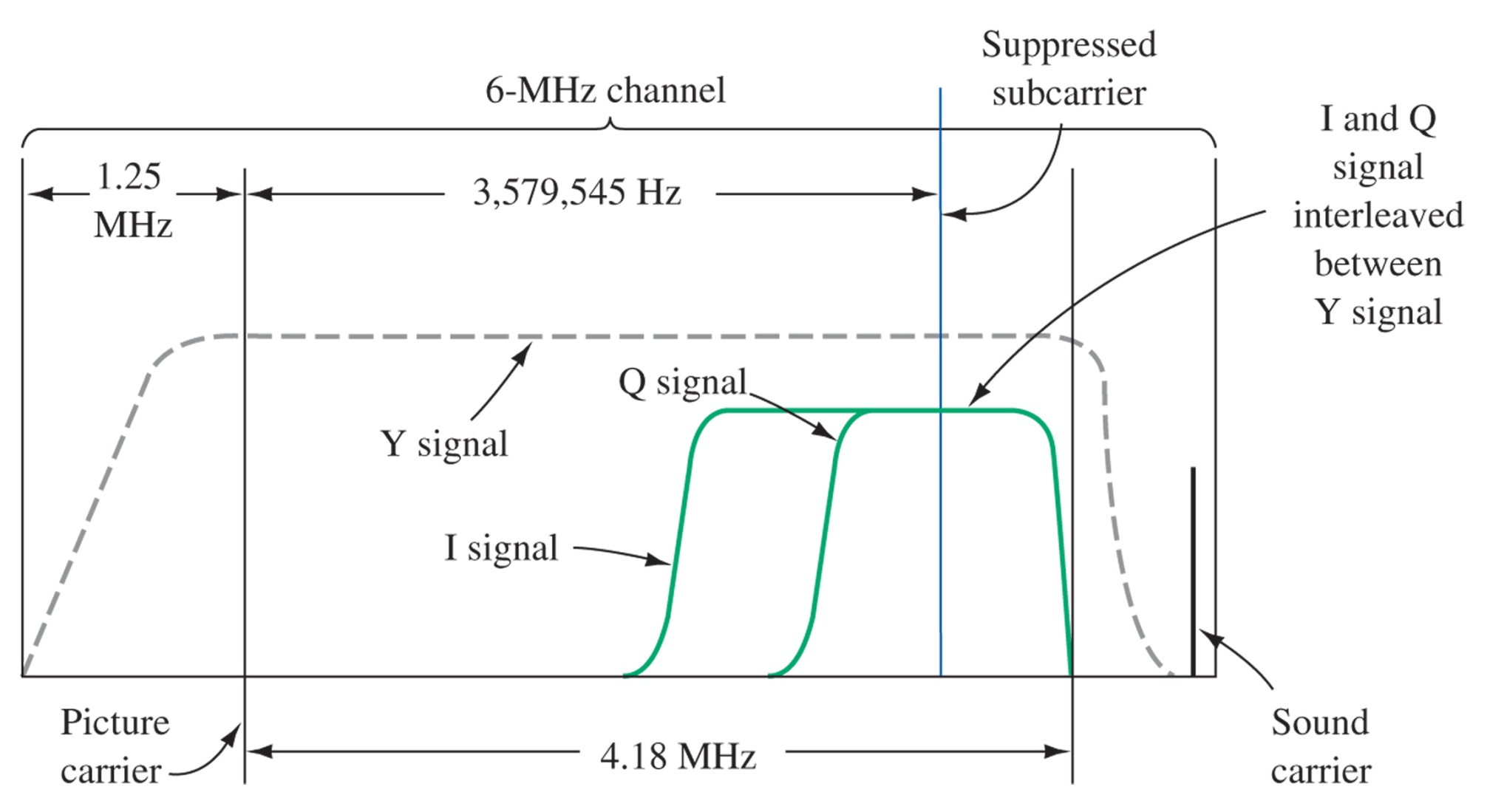 Figure 17-37   The composite color modulating signal.
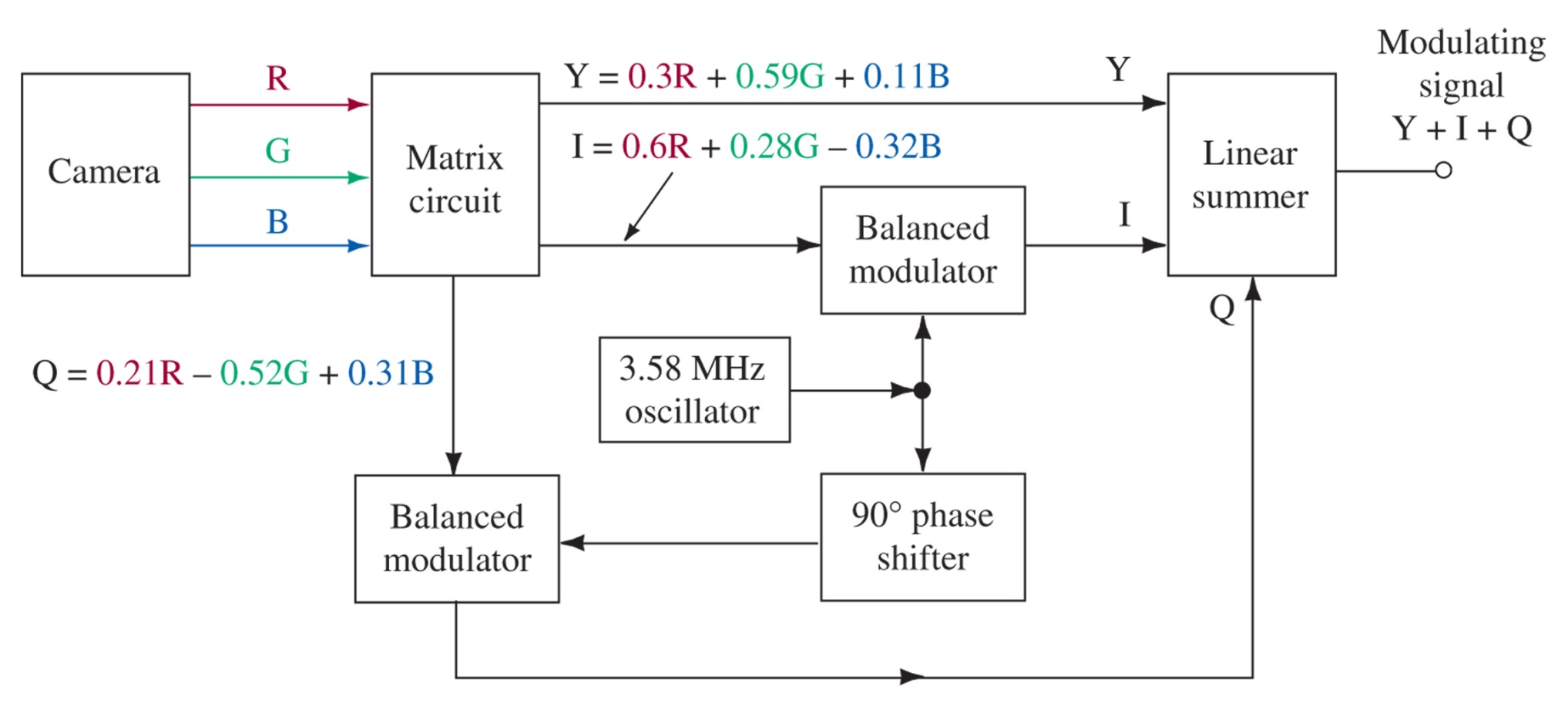 Figure 17-38   Color receiver block diagram.
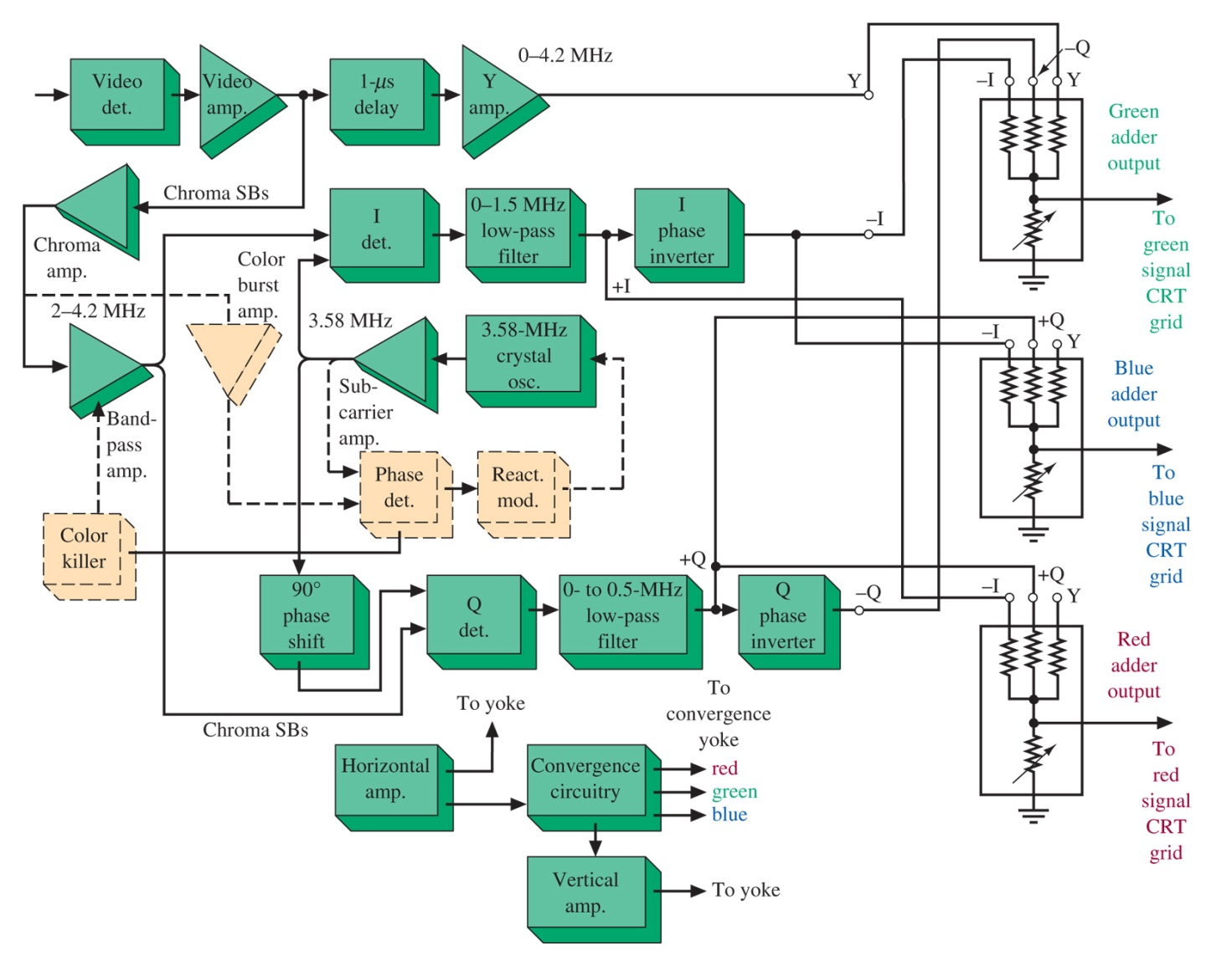 Figure 17-39   Color burst.
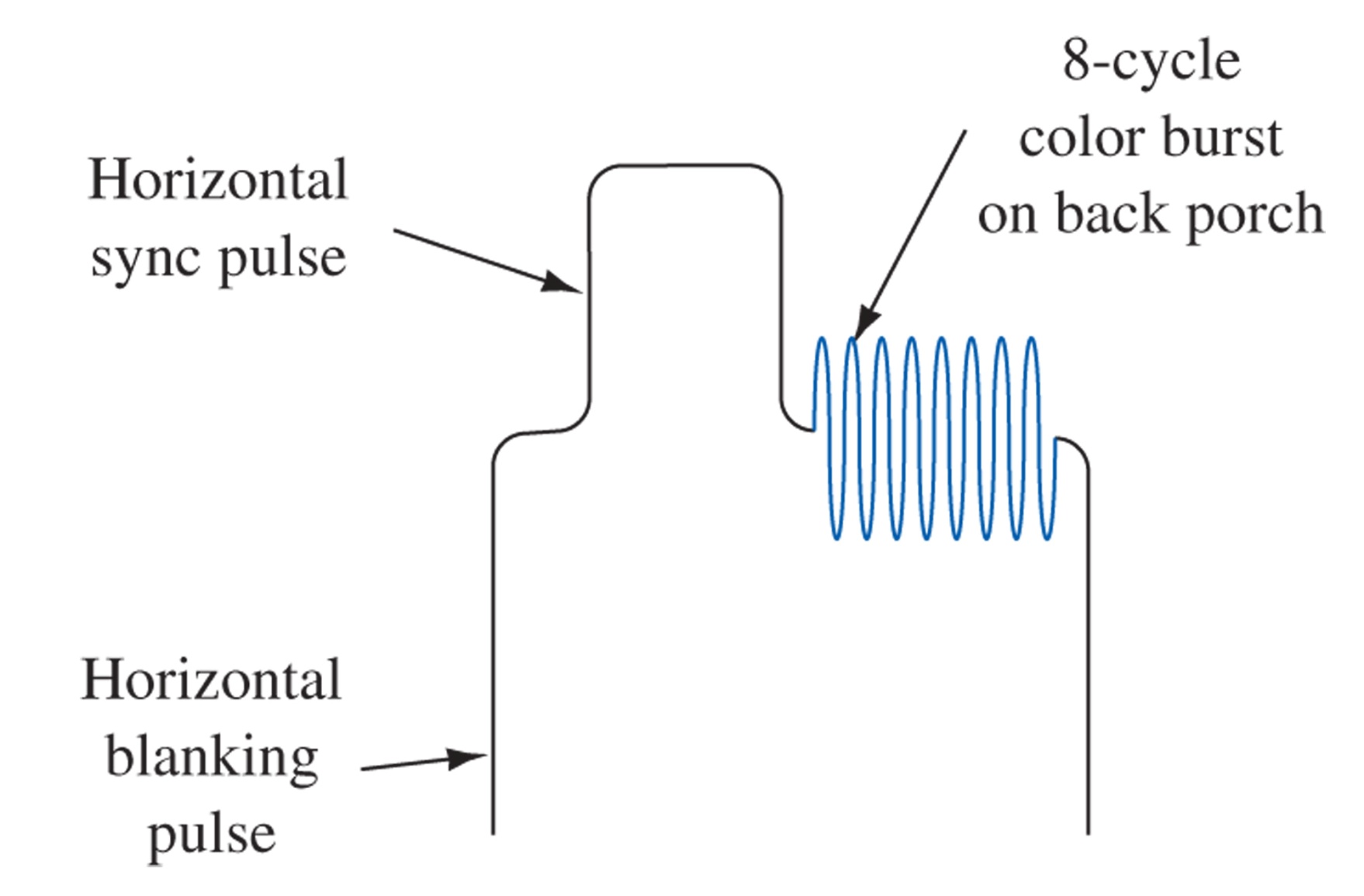 Figure 17-40   Color CRT construction.
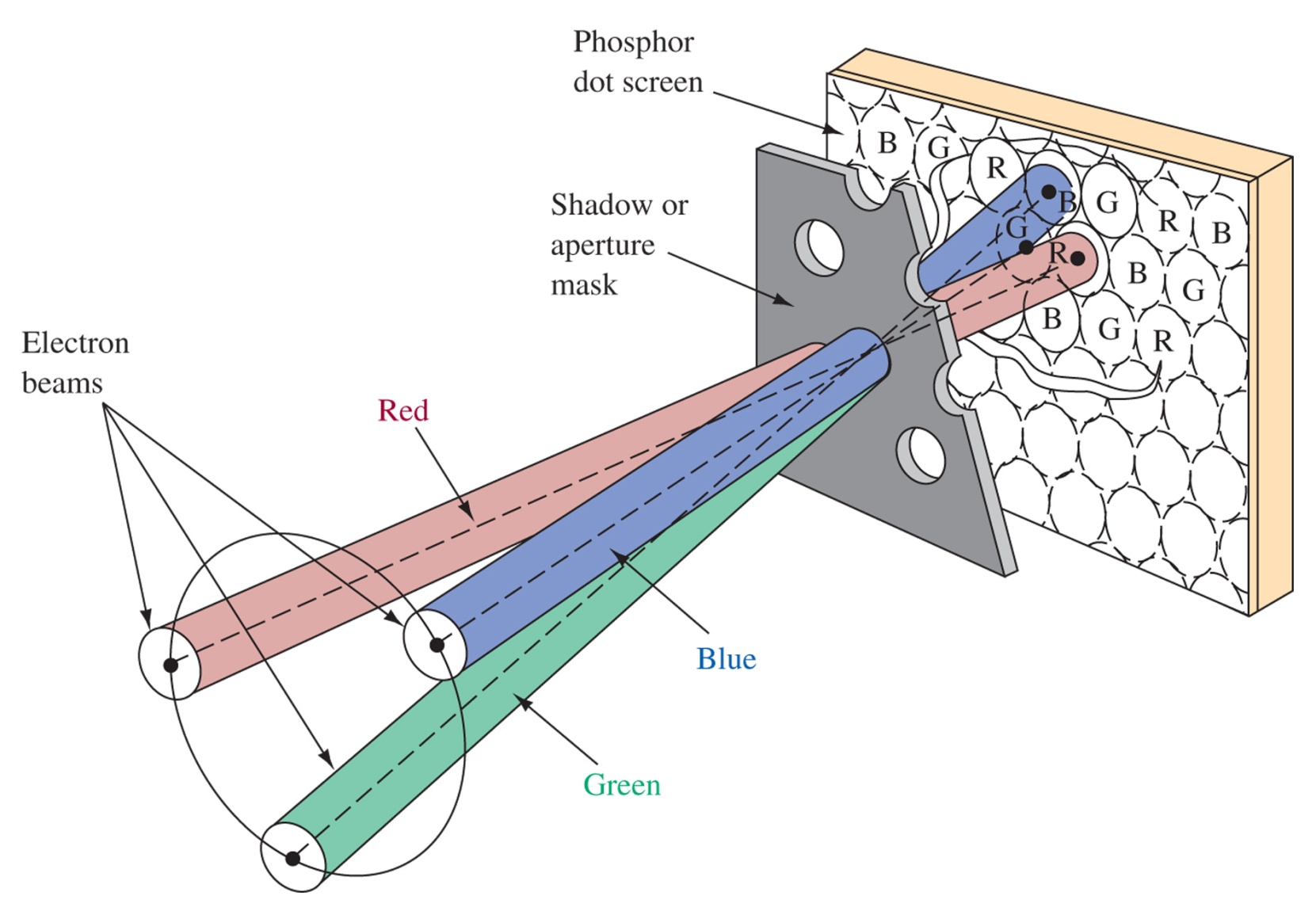 Figure 17-41   Color convergence yoke.
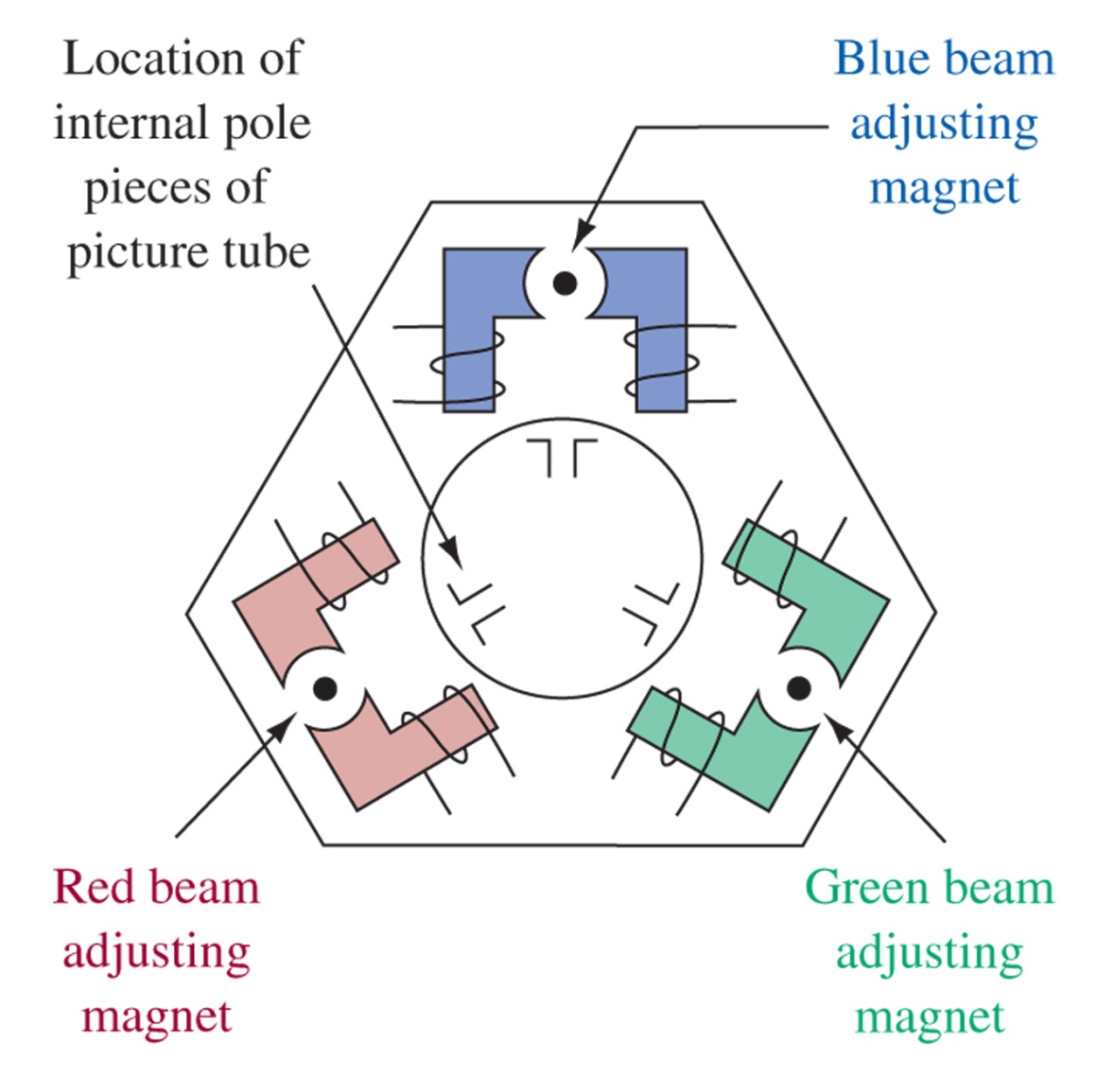 Plasma Displays
Each subpixel operates like a fluorescent lamp.

The same phosphors as a CRT are used to generate the colors from the UV emitted by the gas in the pixel.

Brightness is achieved by PWM circuitry for each subpixel allowing billions of colors.
LCD Displays
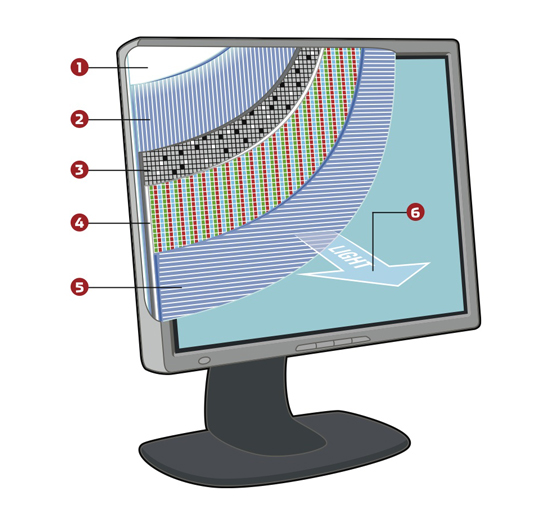 Light passes through two perpendicular polarizers.  A liquid crystal aligns with the front and the twist of the molecule changes the polarization of the light, allowing it to pass through.  A transistor can change the charge, untwisting the molecule, which stops the light from passing through.  This couples with individual color filters for each pixel.
17-13 Sound and Picture Improvements
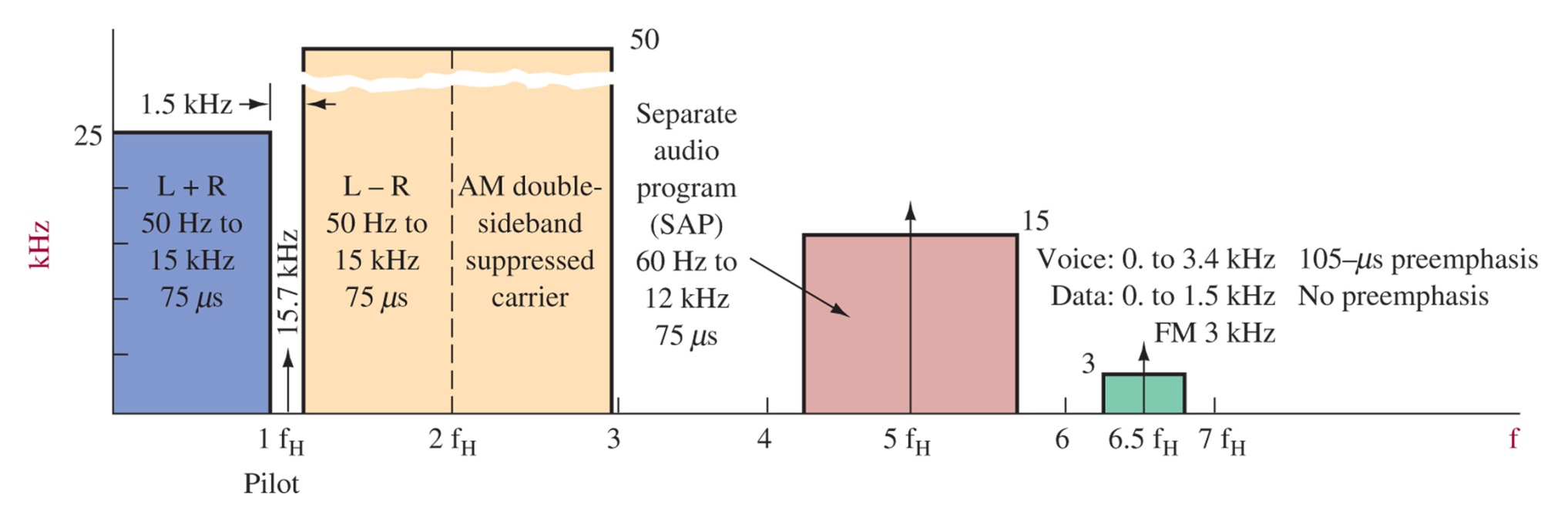 Figure 17-42   Zenith/dbx stereo system.
17-14 Troubleshooting
17-15 Troubleshooting w/ Multisim
Figure 17-43   The Electronics WorkbenchTM Multisim circuit used to simulate the  frequency spectra for a UHF television signal.
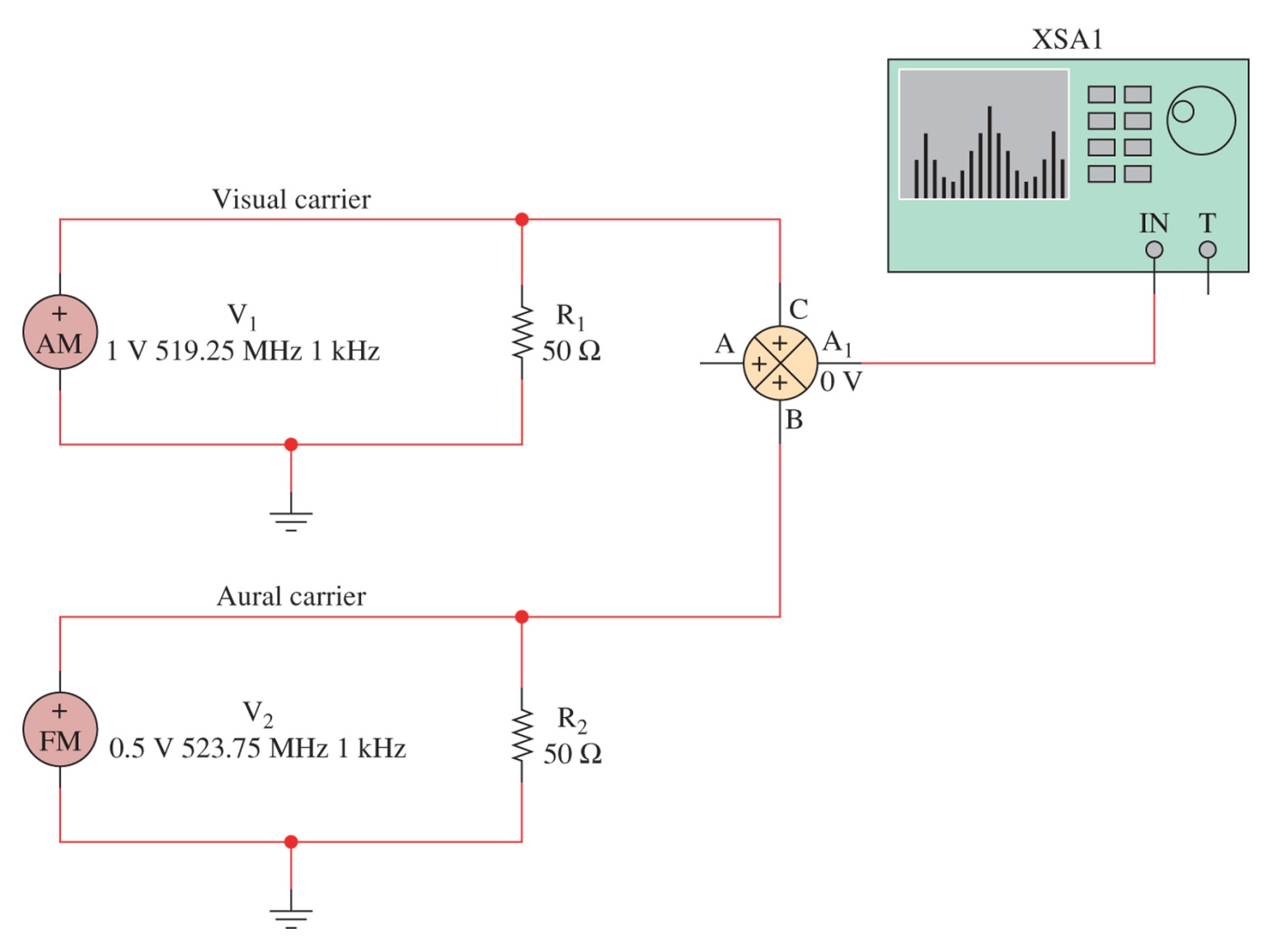 Figure 17-44   The Electronics WorkbenchTM simulation of the frequency spectra for a channel 22 television signal.
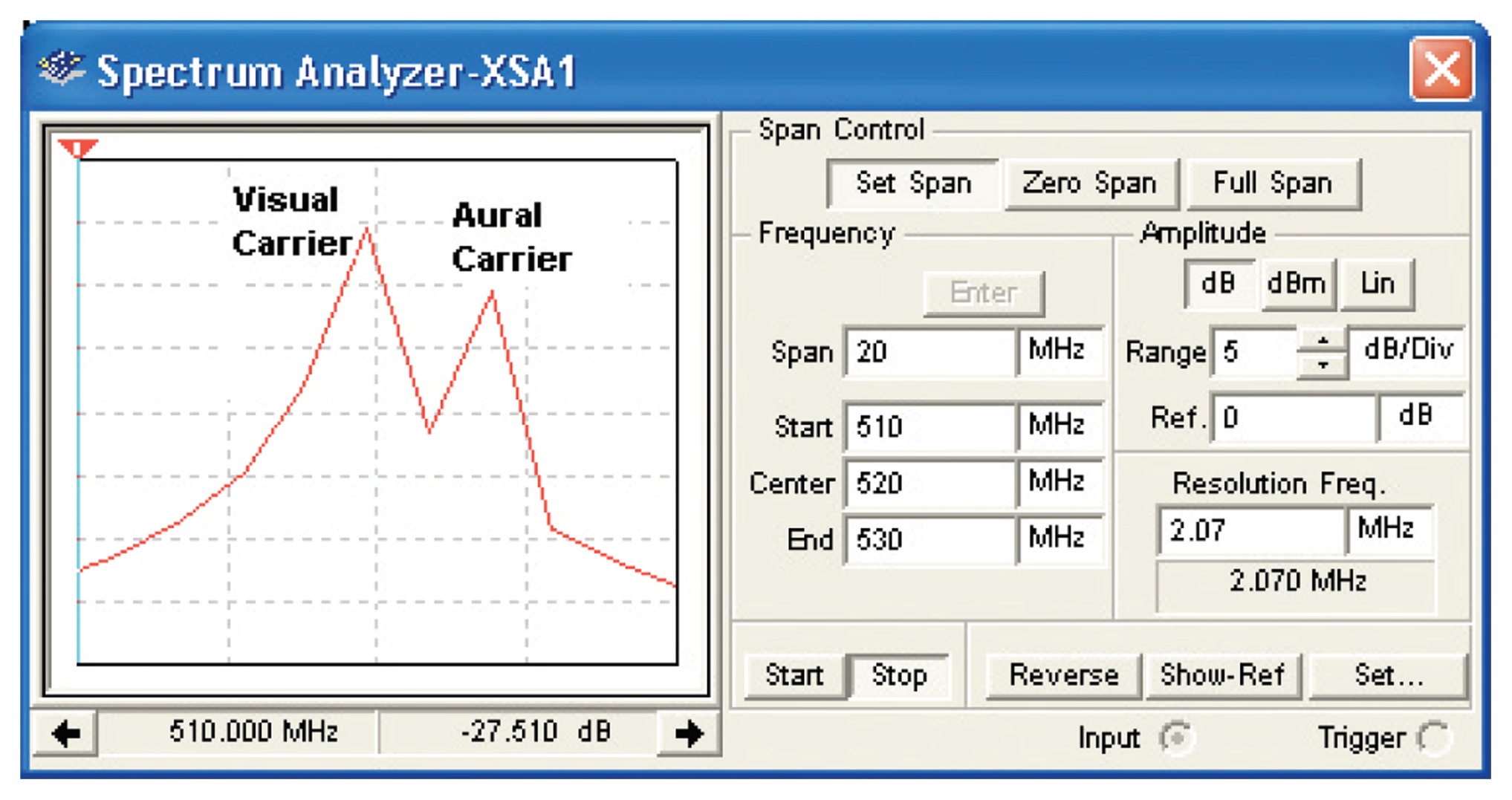 Figure 17-45   The Electronics WorkbenchTM Multisim circuit of a high-Q bandstop  circuit, or wavetrap.
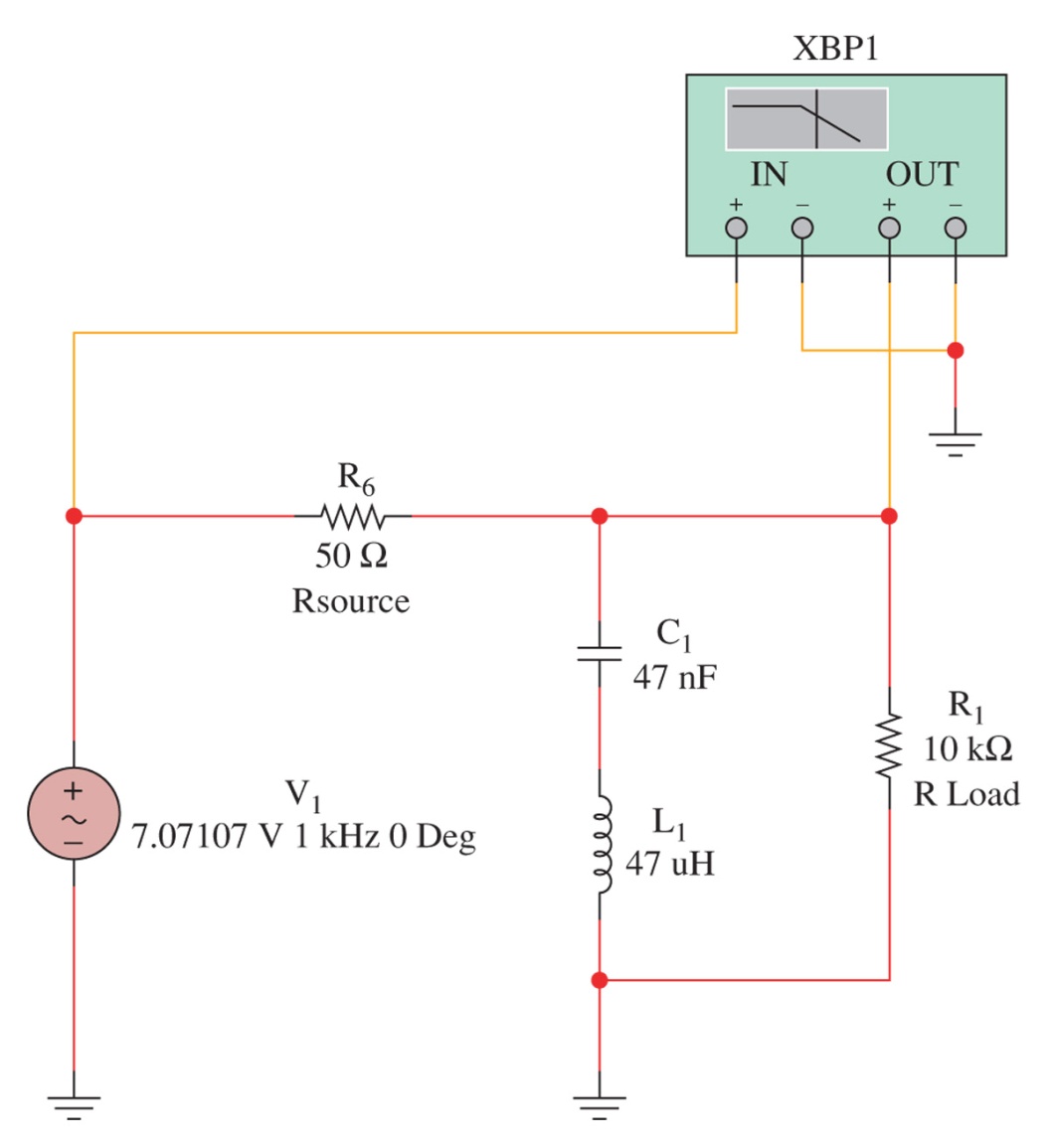 Figure 17-46   The Bode plotter output for the wavetrap filter.
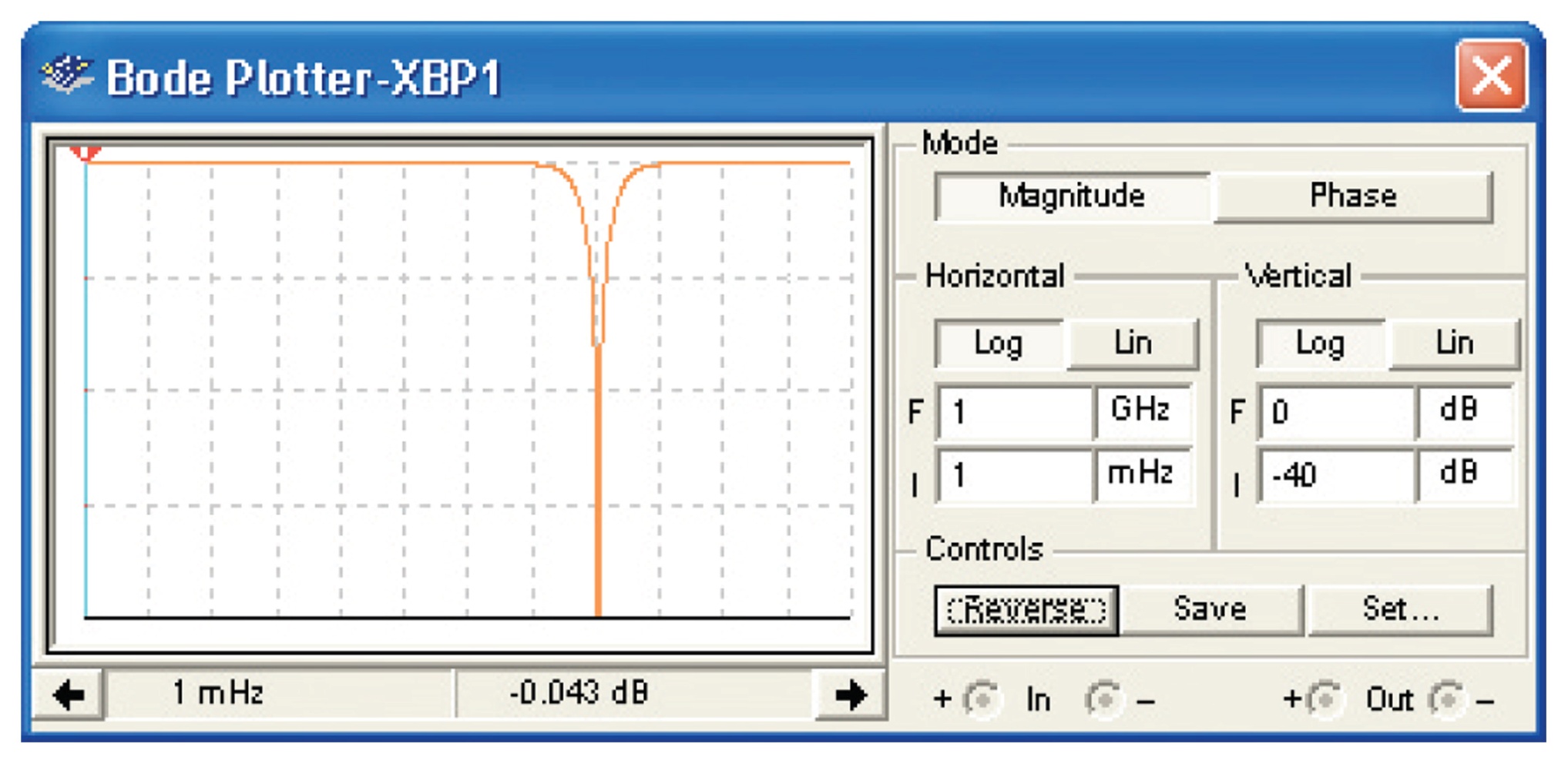